JOB SHADOWING w Salamance
Hiszpania 12.02.2017-18.02.2017

4 nauczycieli: Urszula Poniatowska, Grażyna Grabska, Joanna Buniewicz, Edyta Gocał

W ramach projektu Erasmus+ „Pogłębienie umiejętności zawodowych przez praktykę w Niemczech i Hiszpanii”
Dzień 1
Wykład o źródłach energii odnawialnych w siedzibie firmy GAMO Energias oraz wstęp do zwiedzanych miejsc
Know how firmy Gamo Energias 
Wizyta na farmie wiatrowej „Los  Concejiles”
 Dane techniczne inwestycji farmy wiatrowej
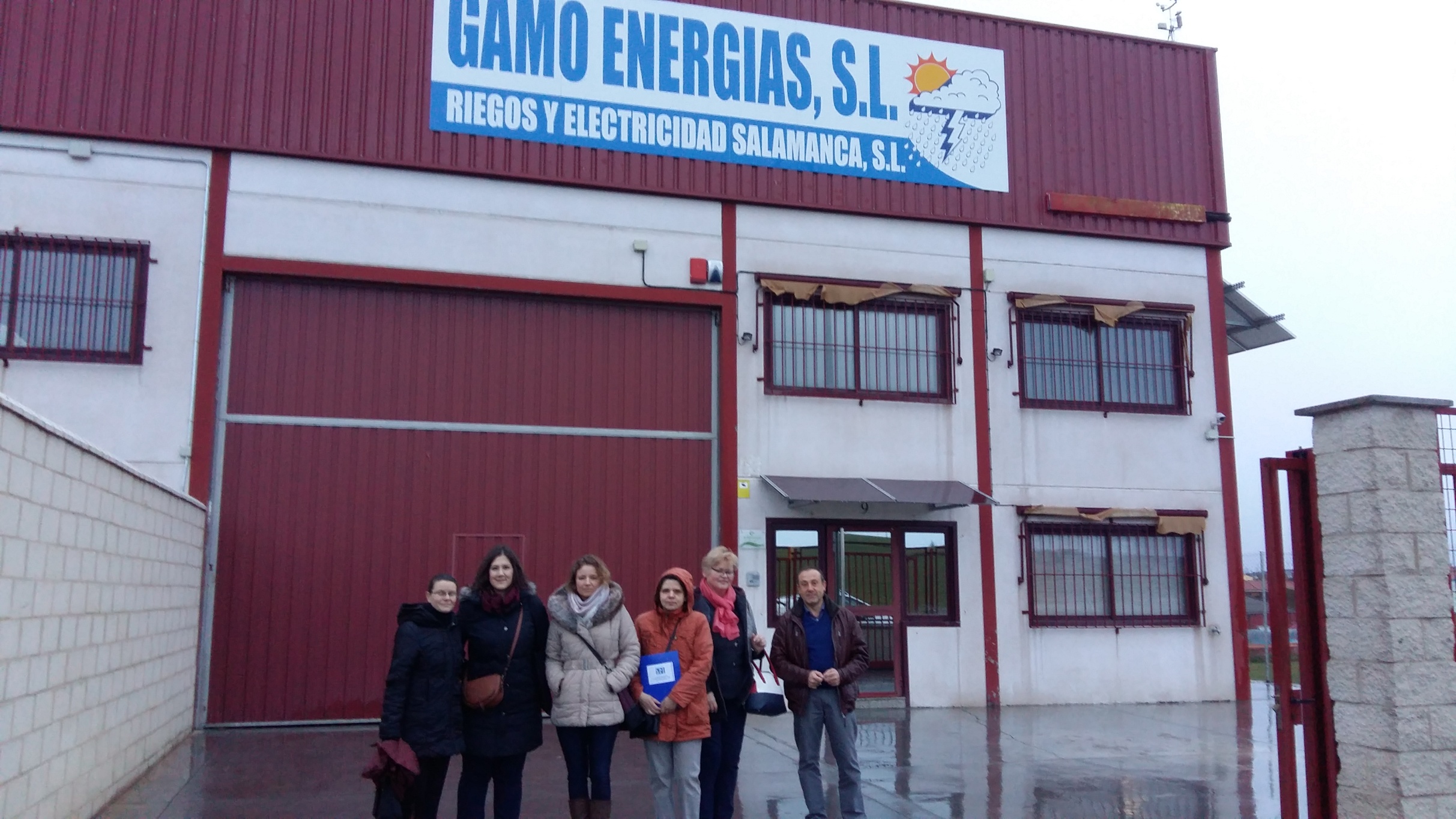 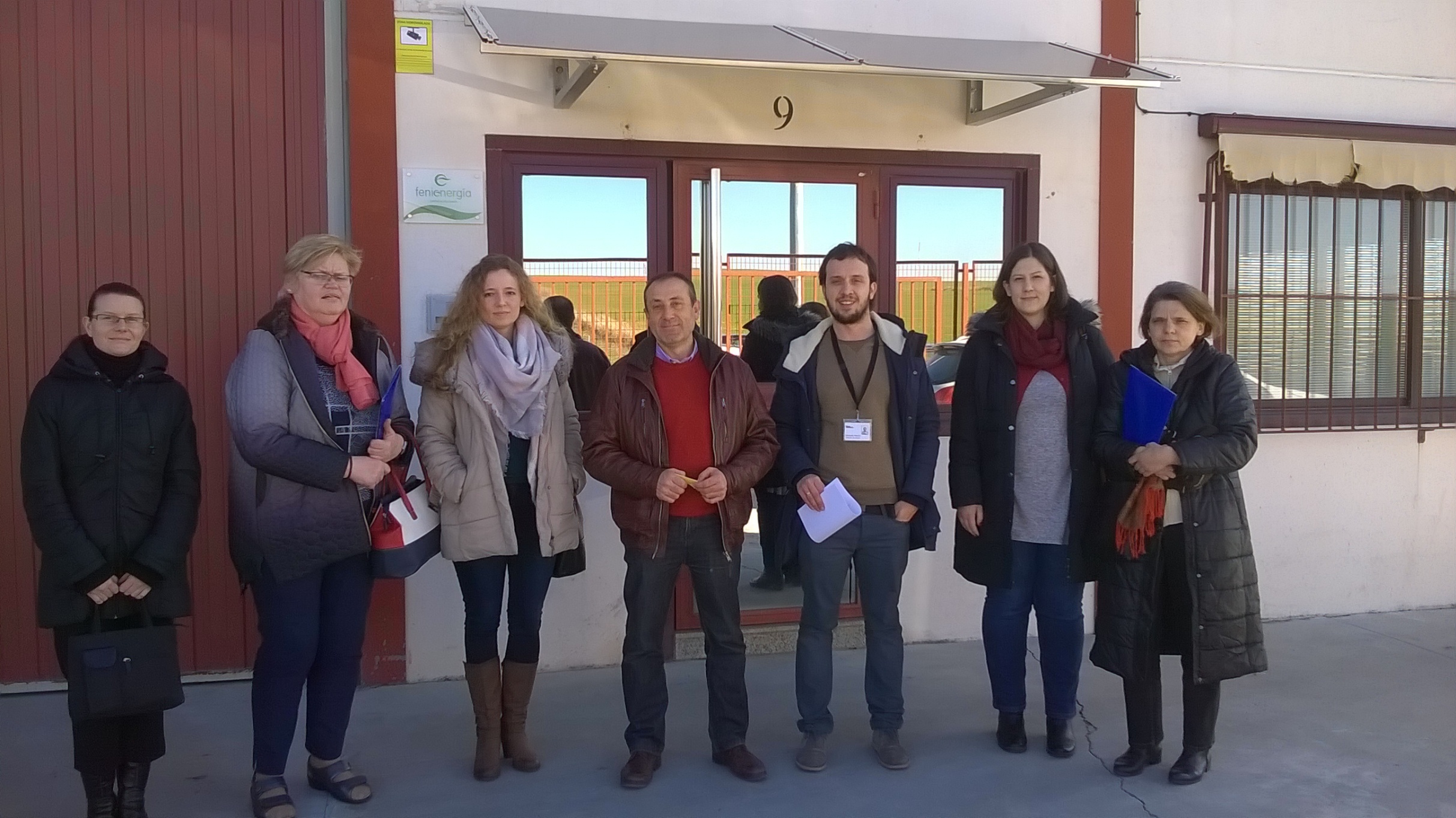 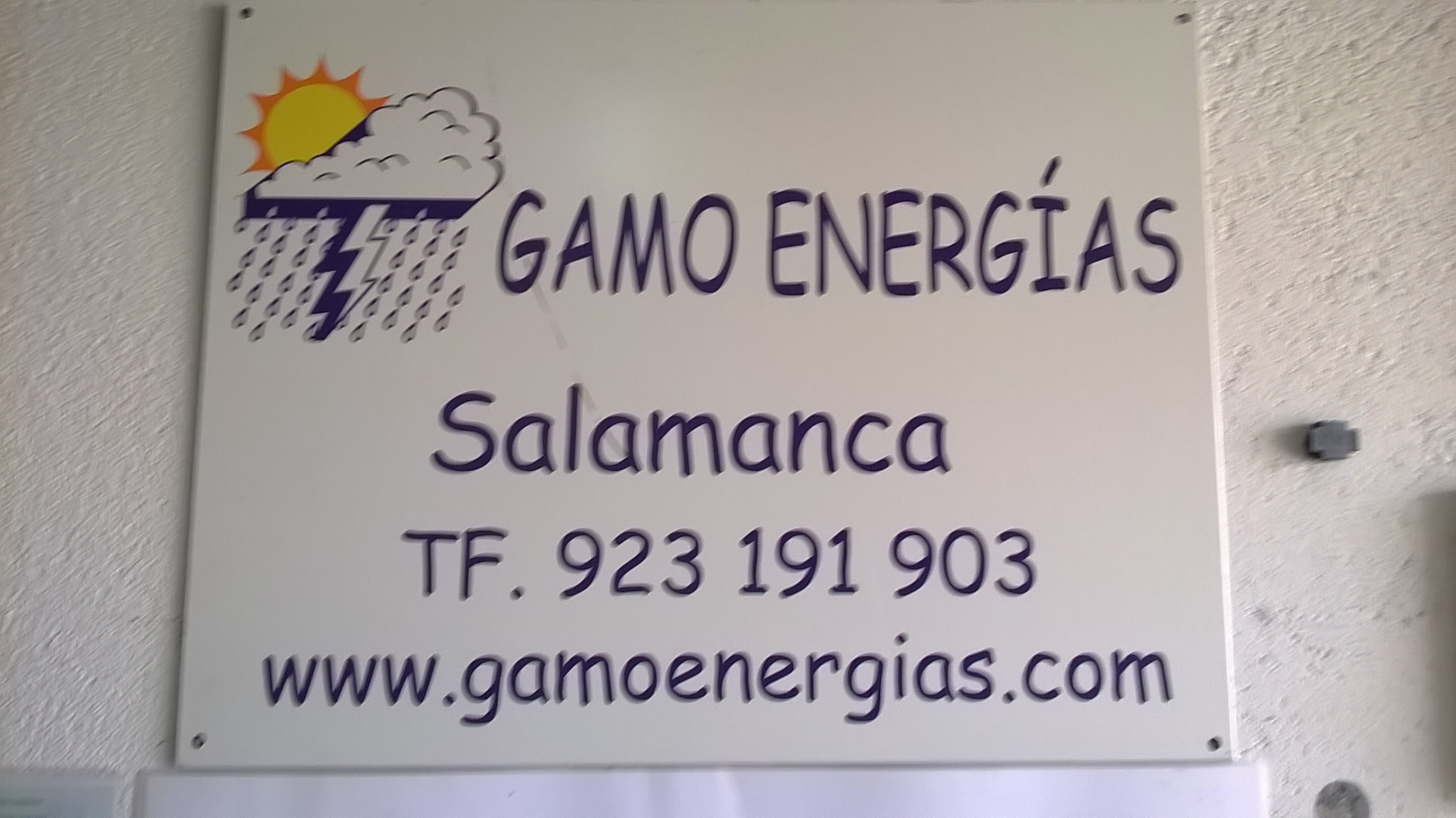 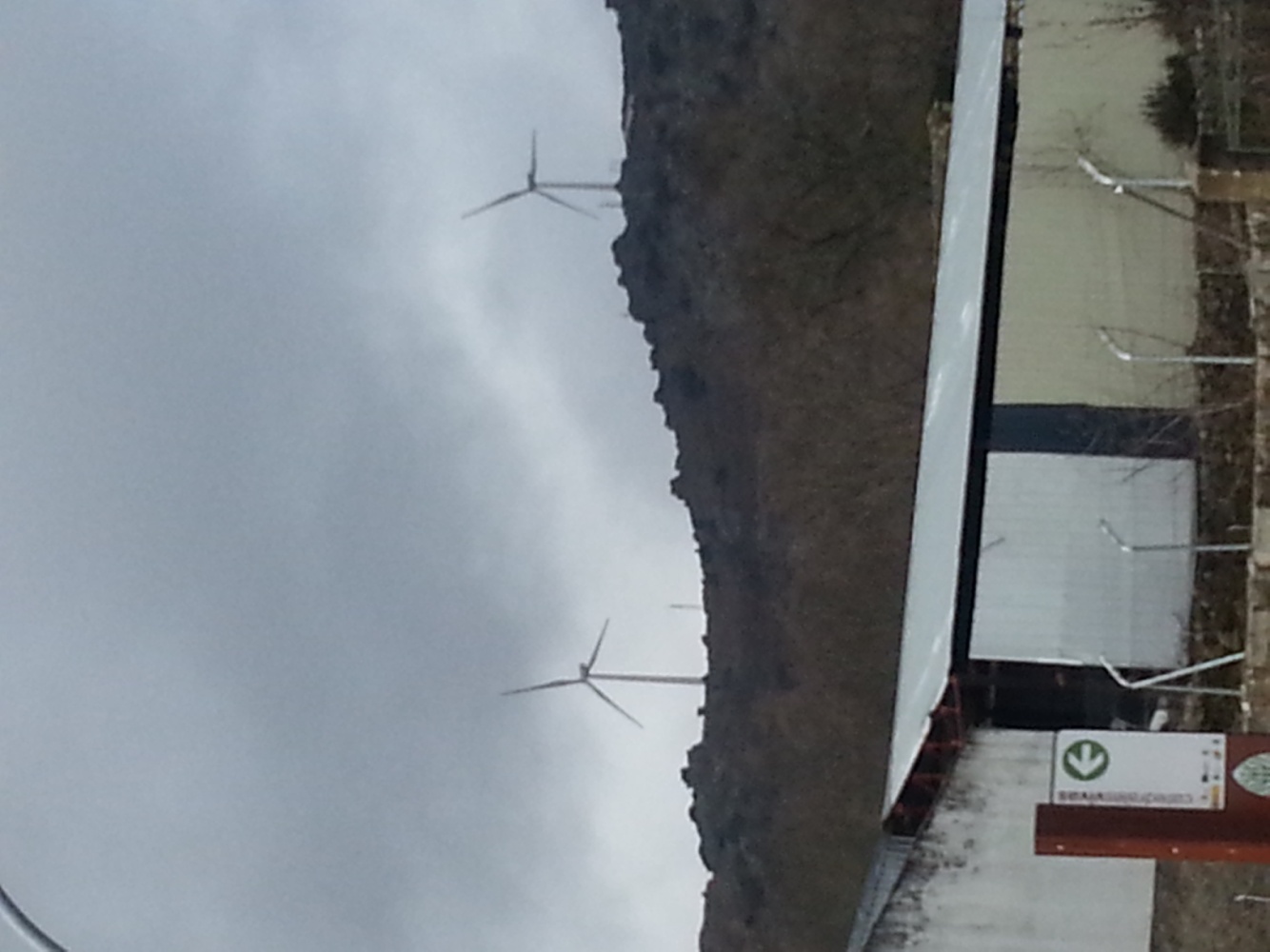 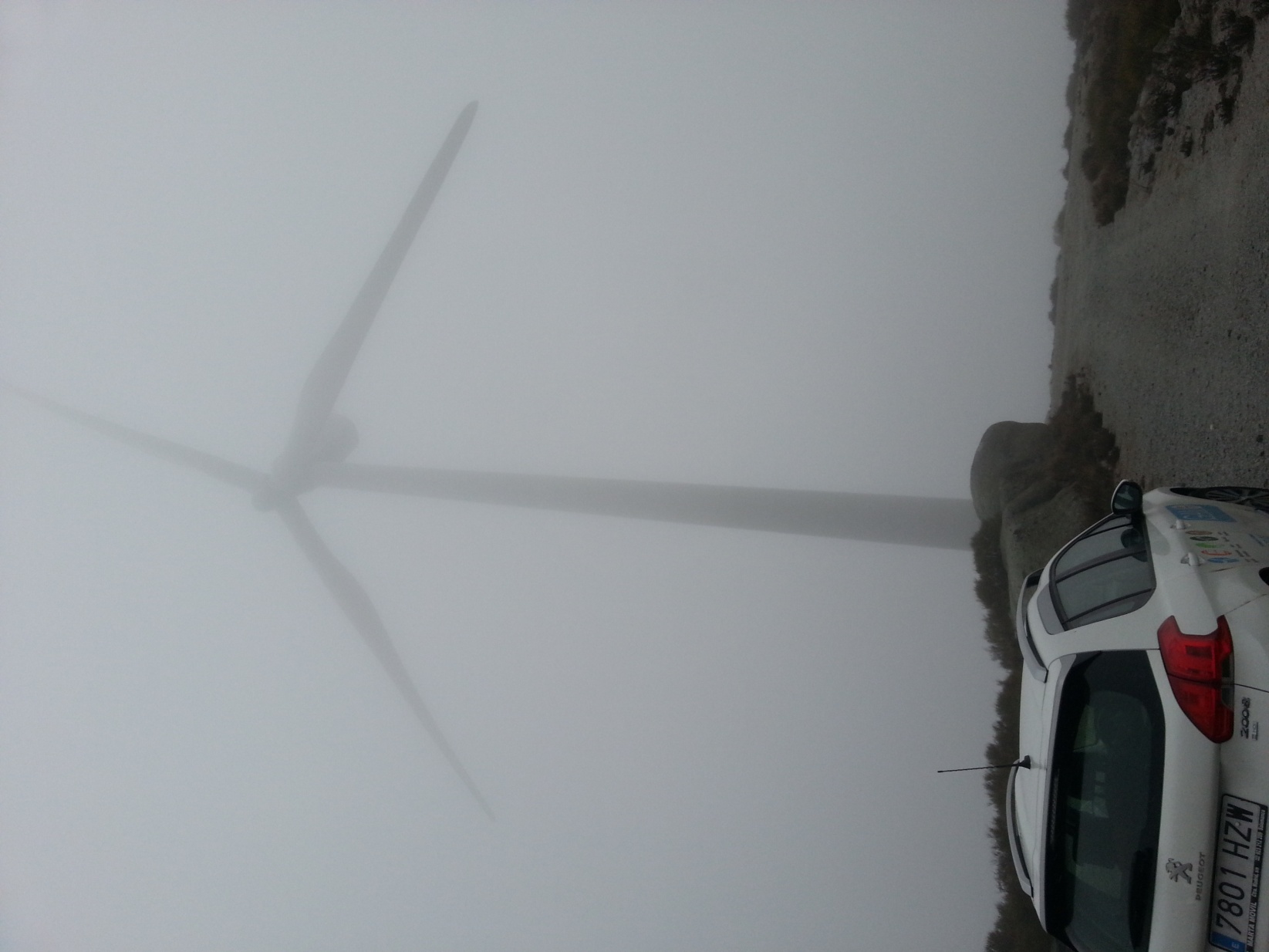 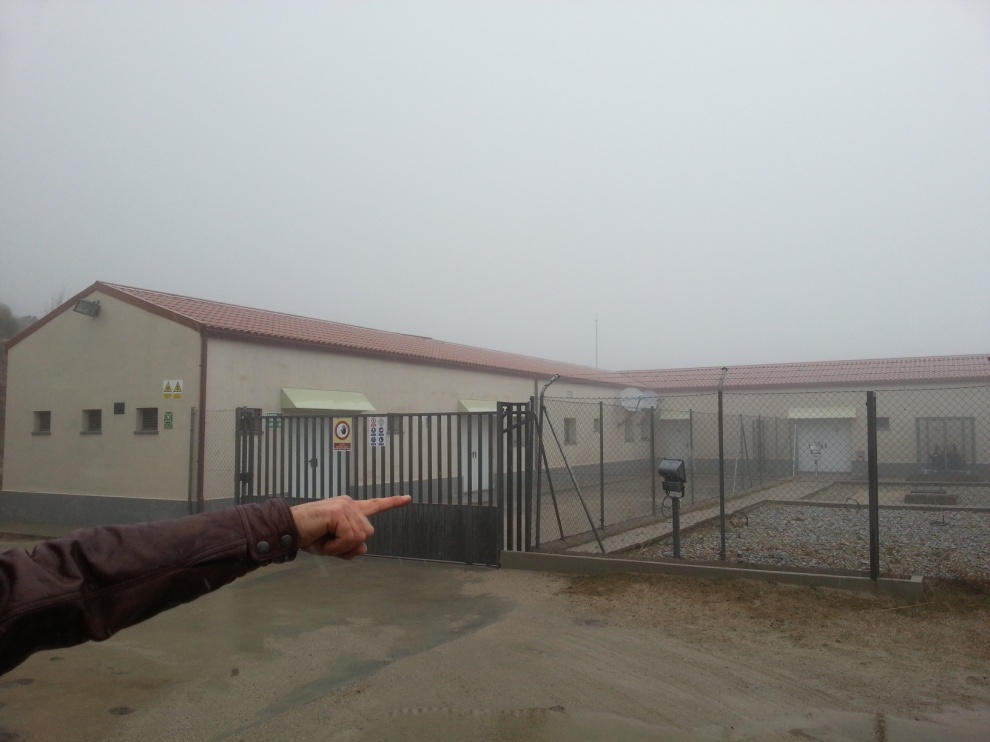 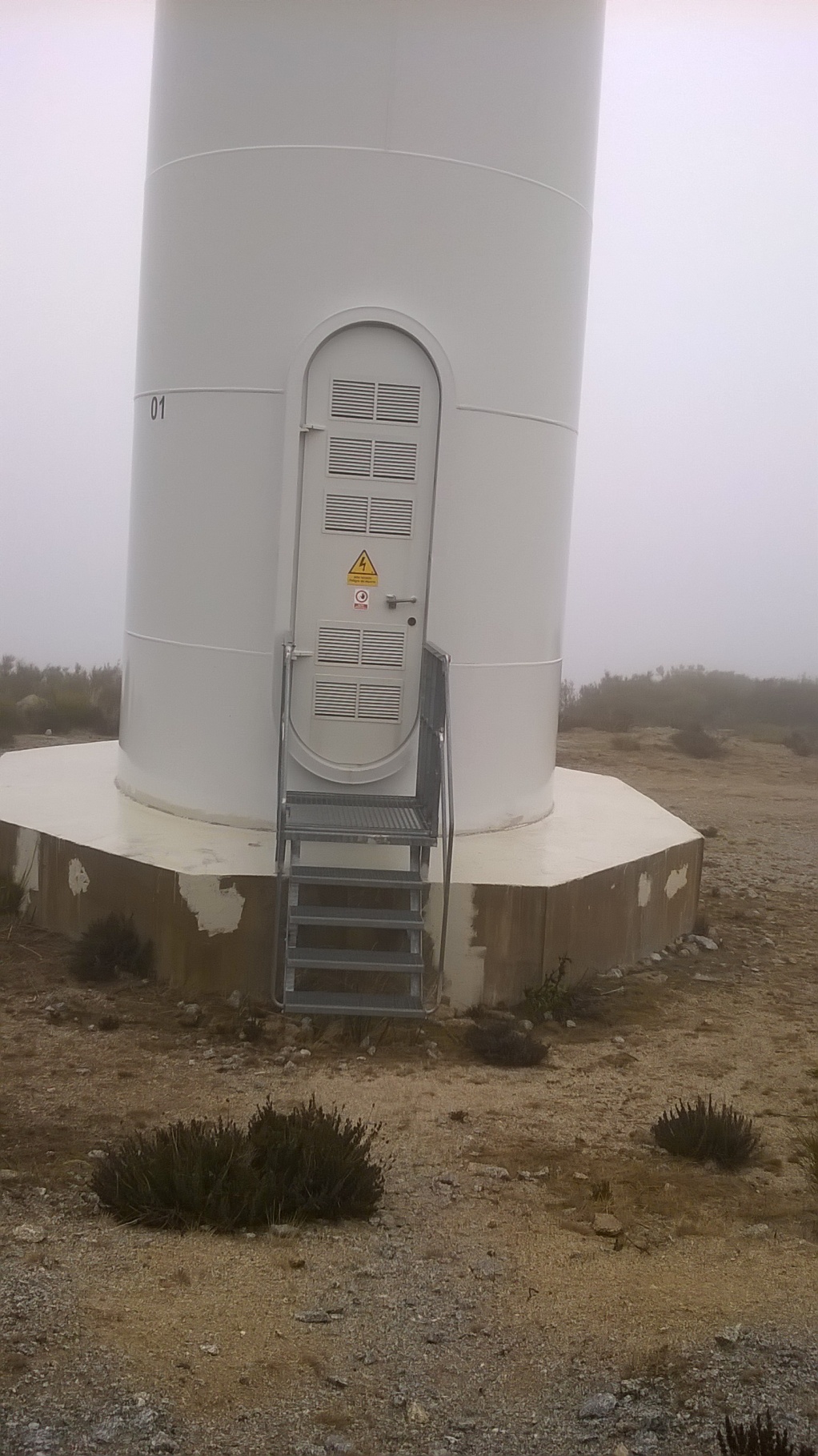 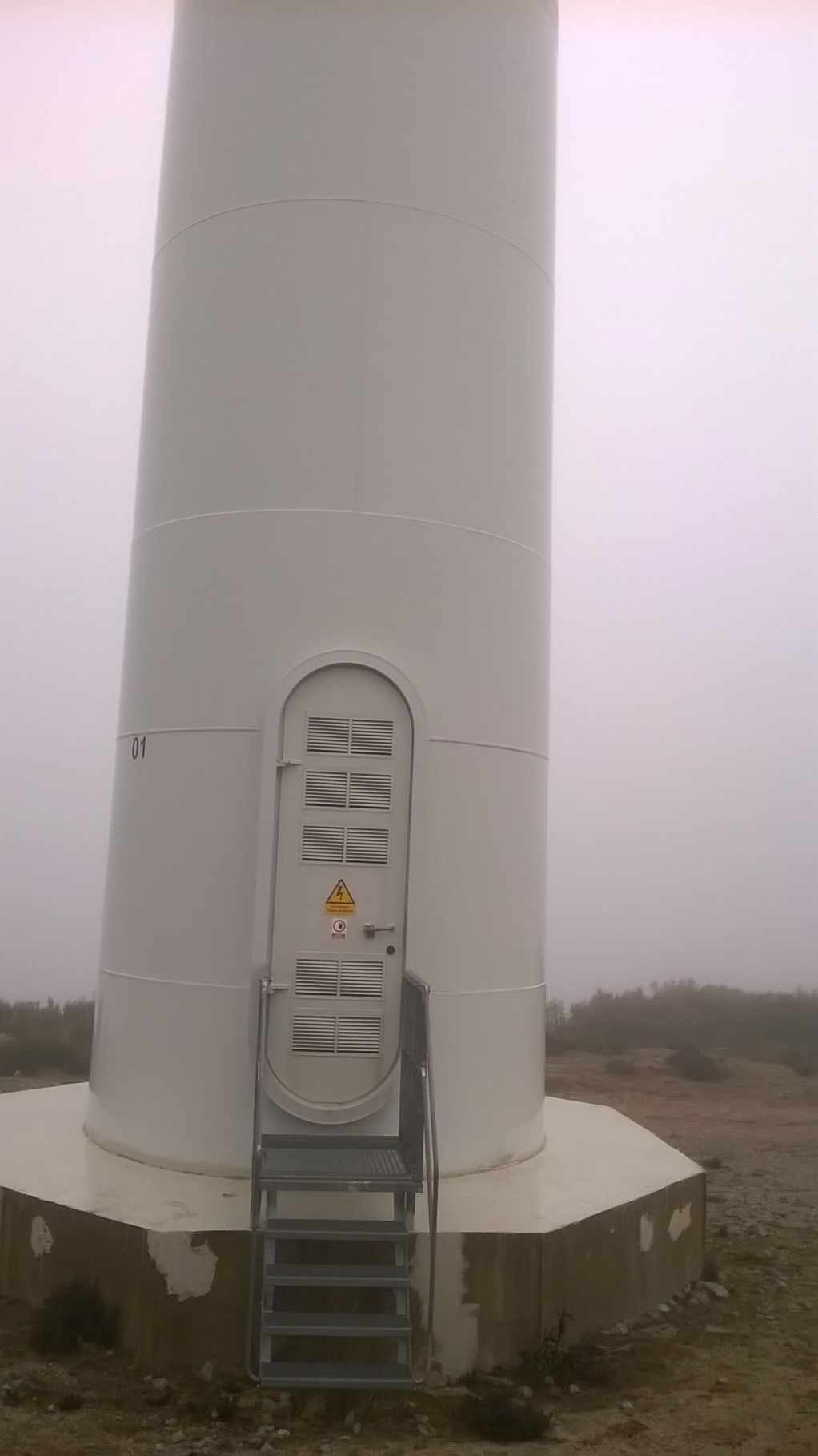 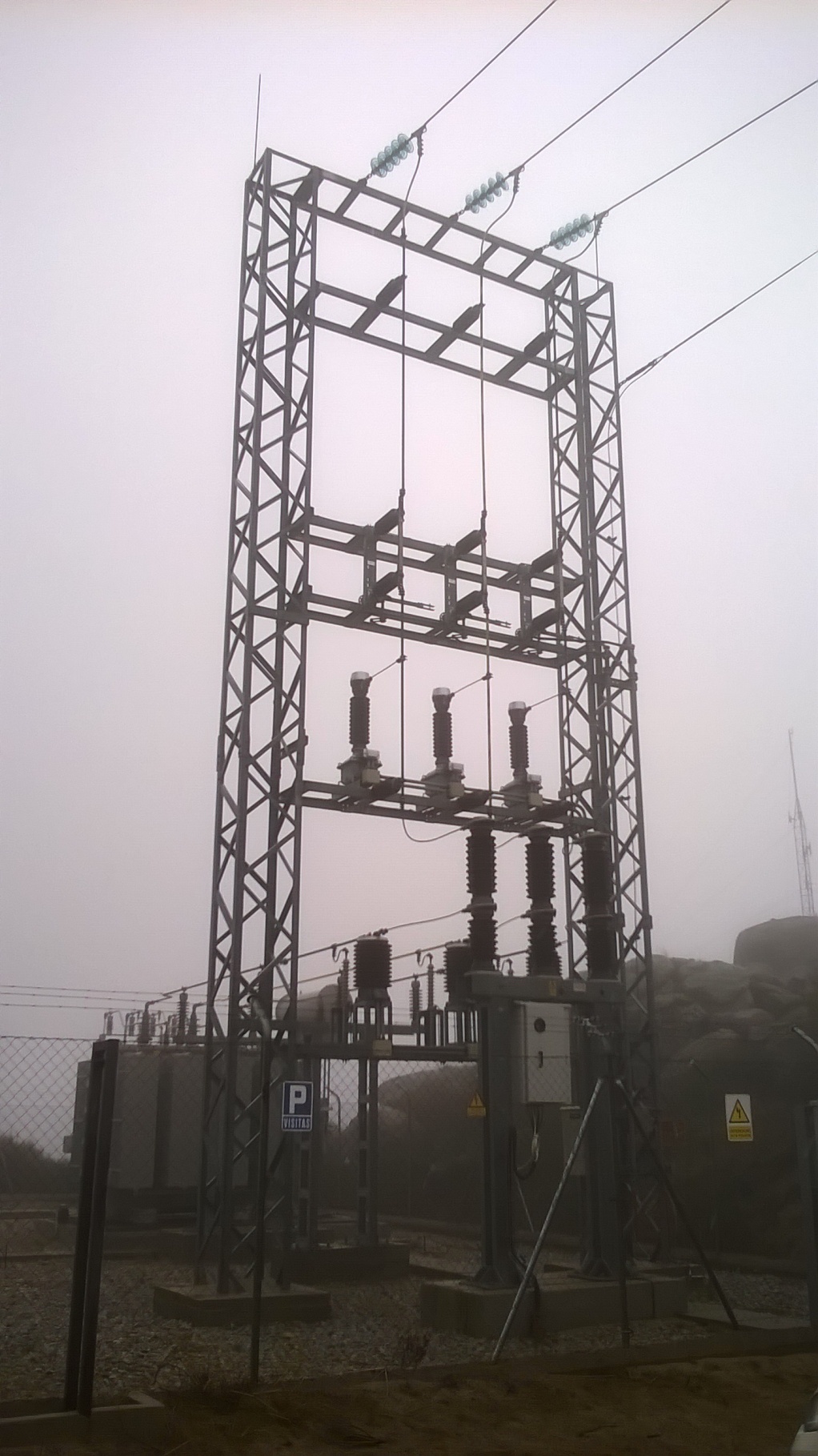 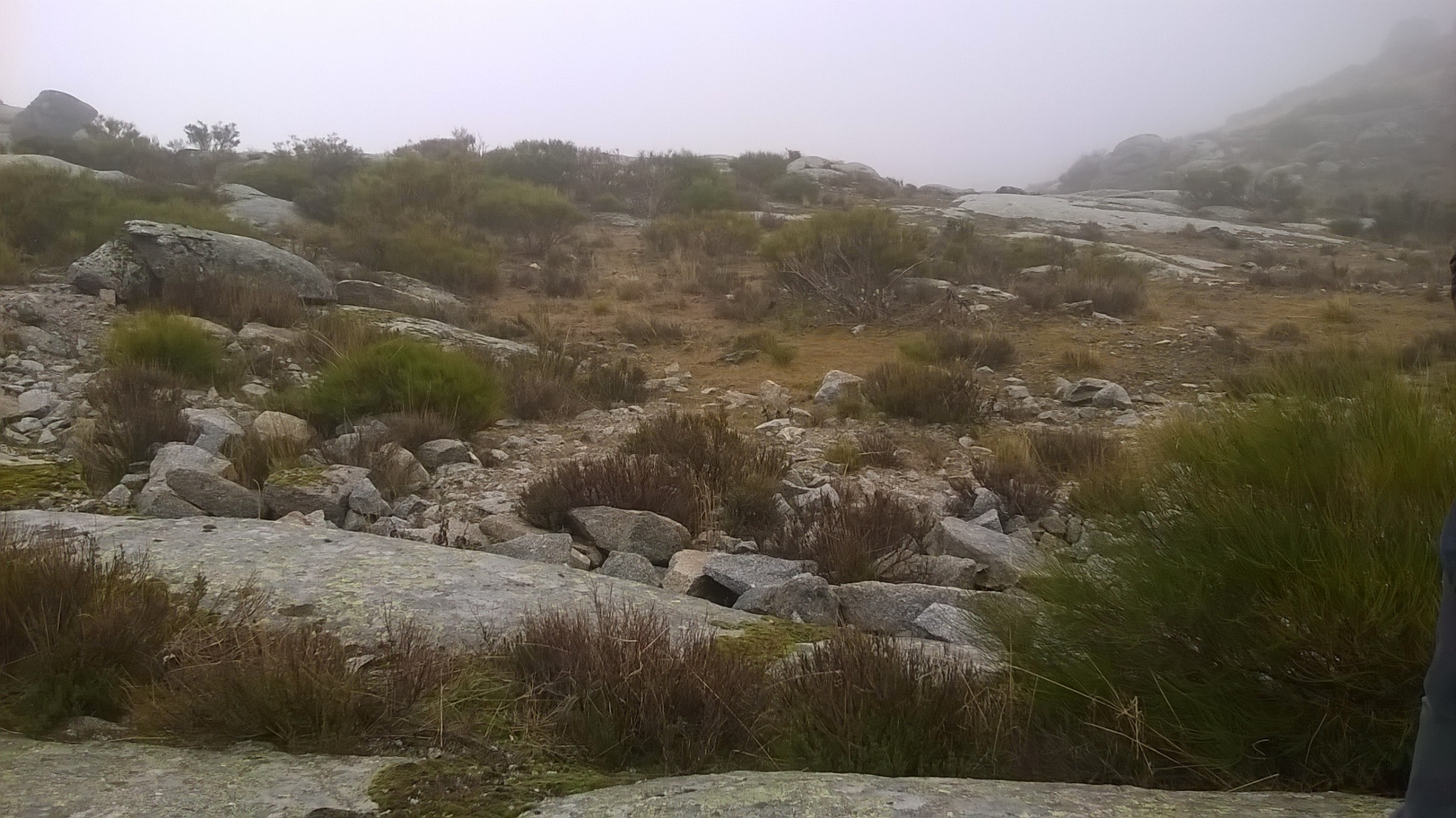 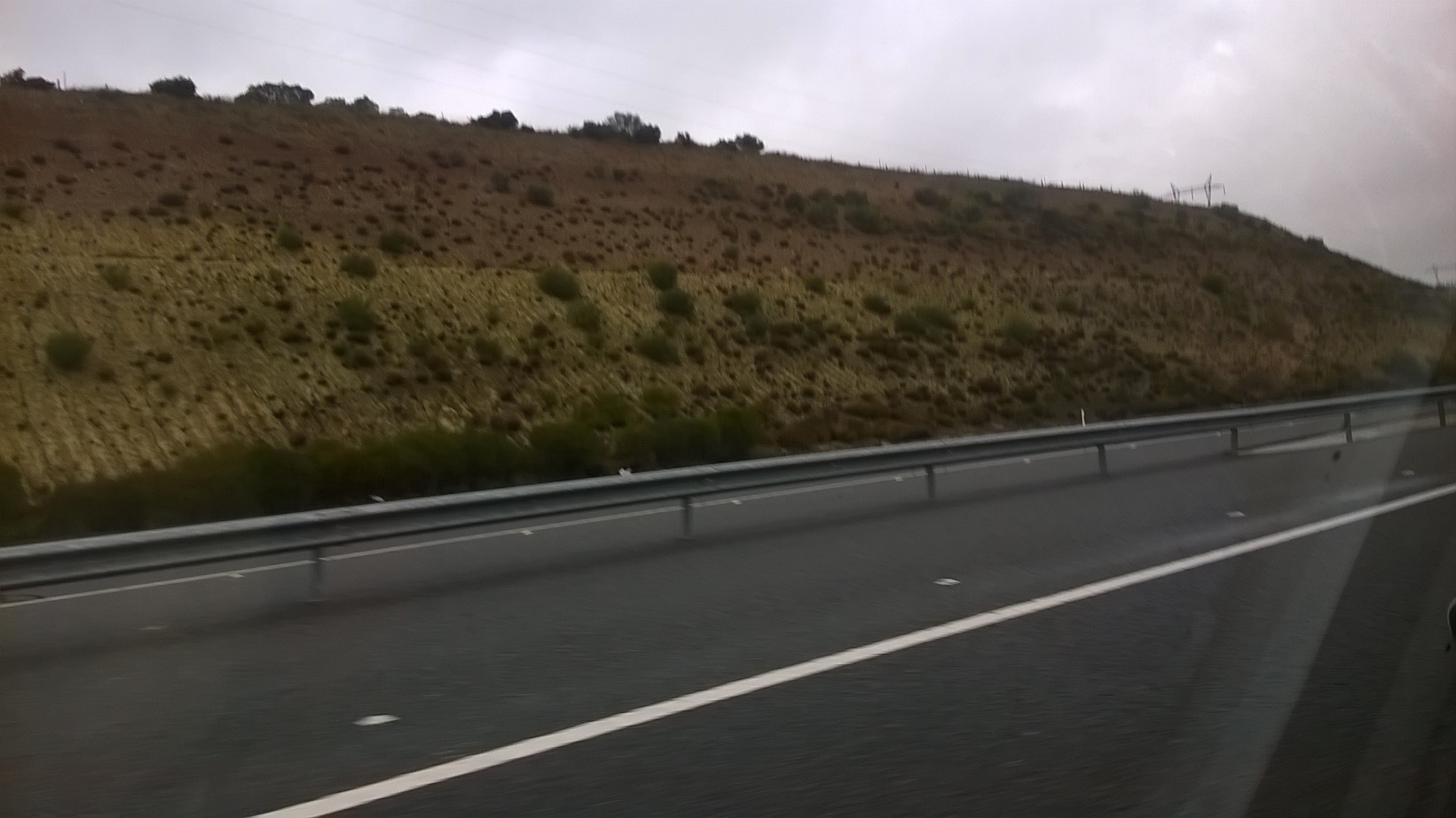 Dzień 2
Praca i zarządzanie w firmie Gamo Energias
Wizyta na farmie świń , farma samowystarczalna energetycznie
Panele obracające się w stronę słońca w Galinduste
Tama –inwestycja z czasów gen.Franco
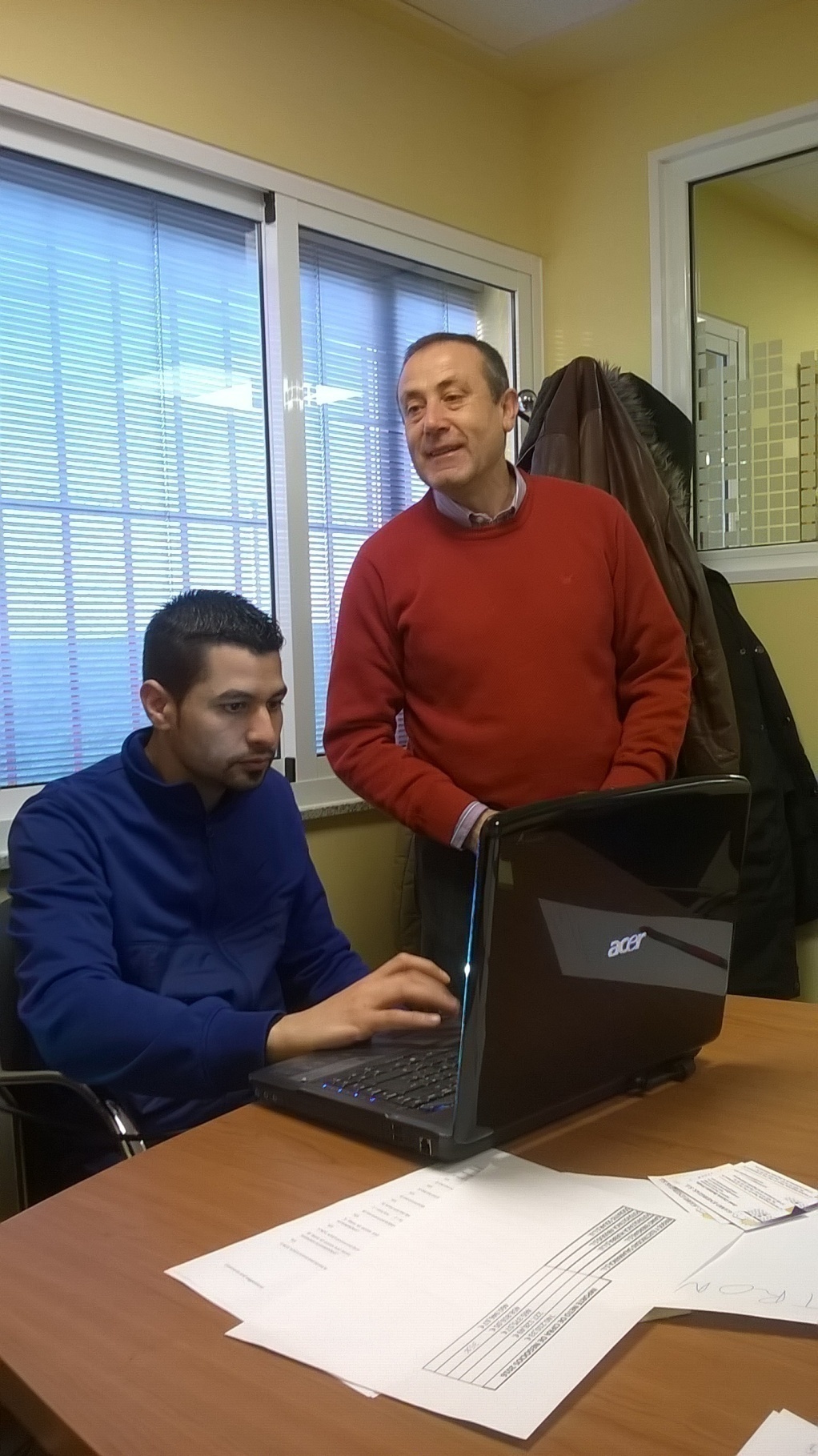 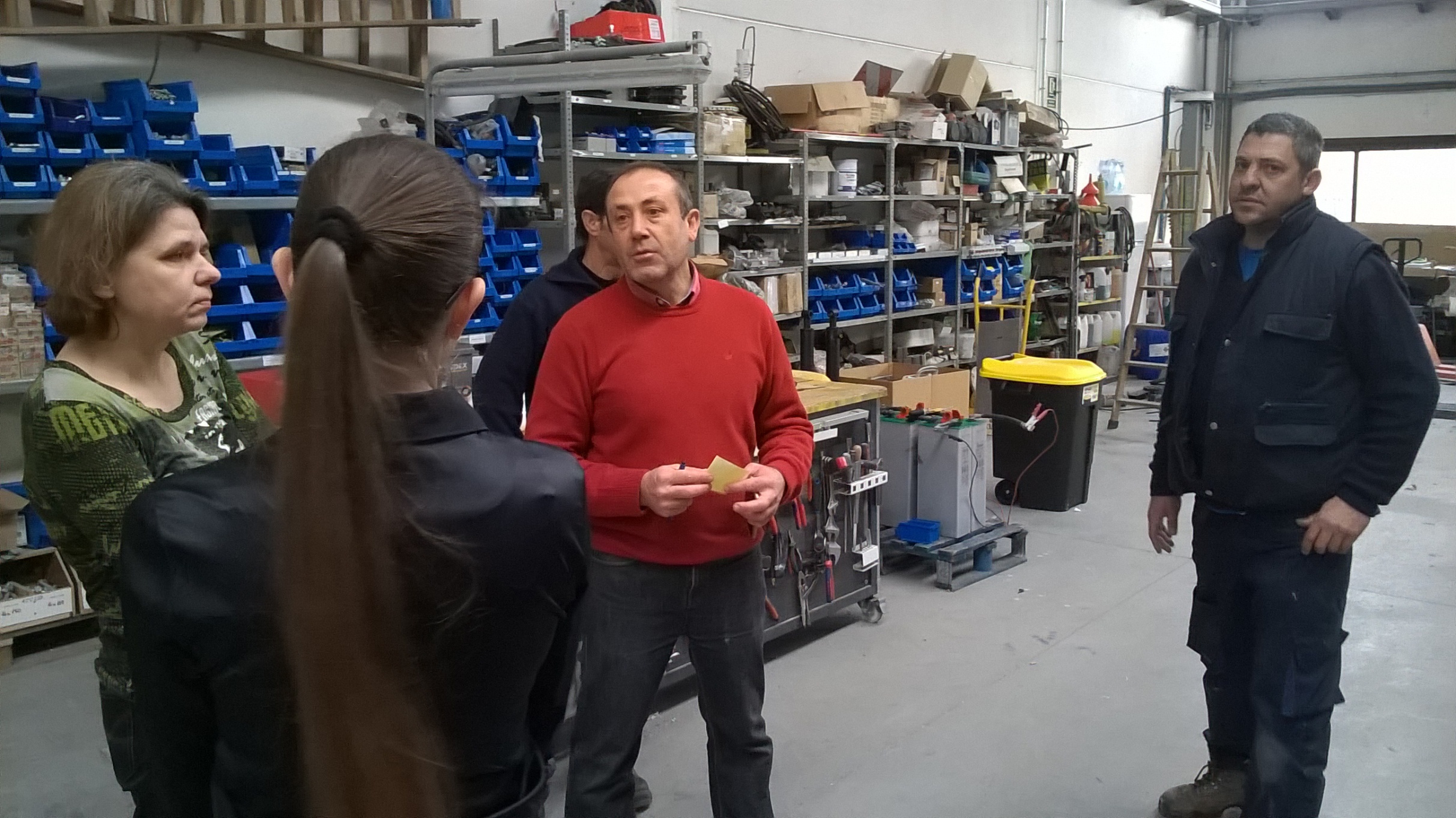 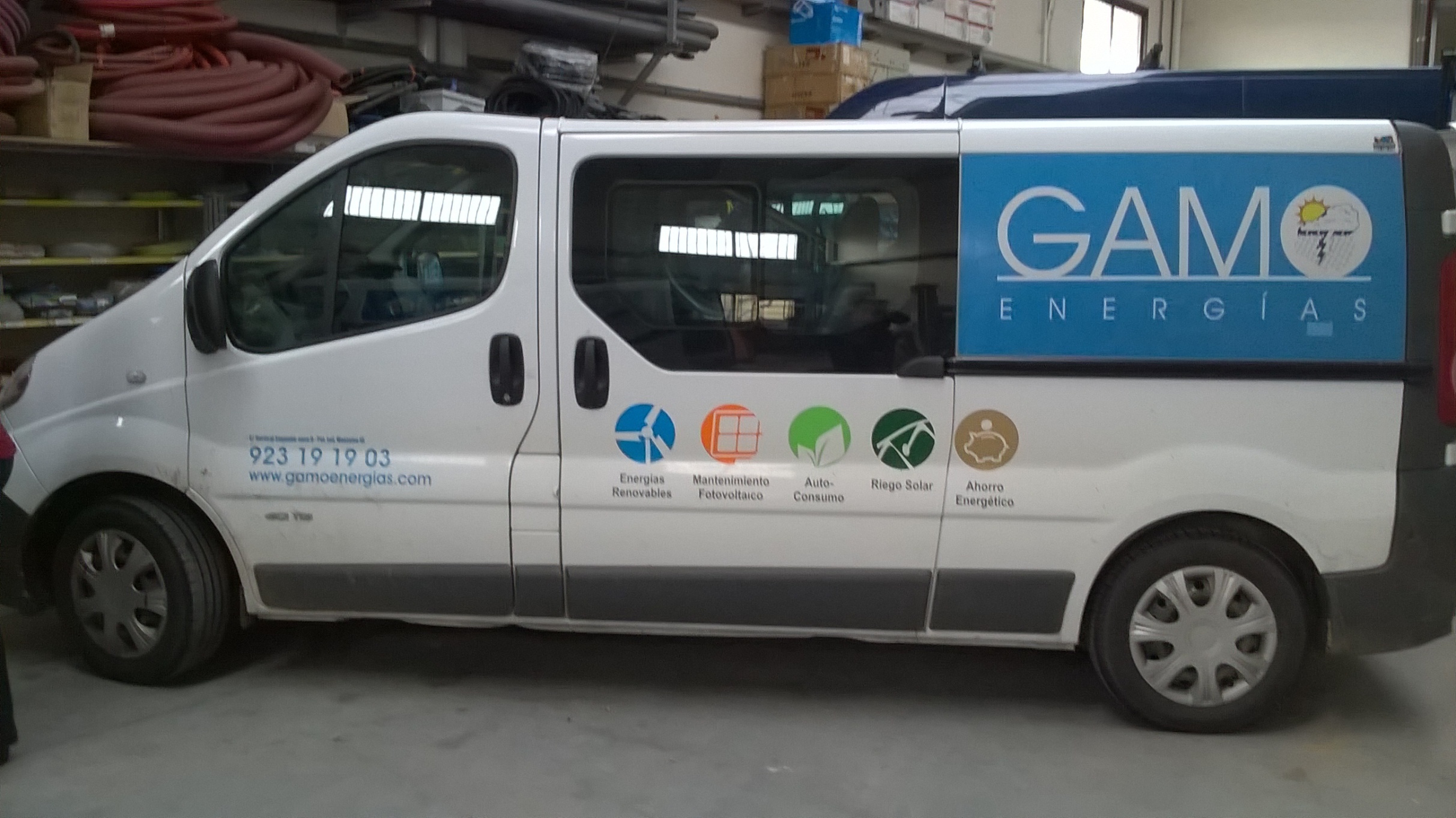 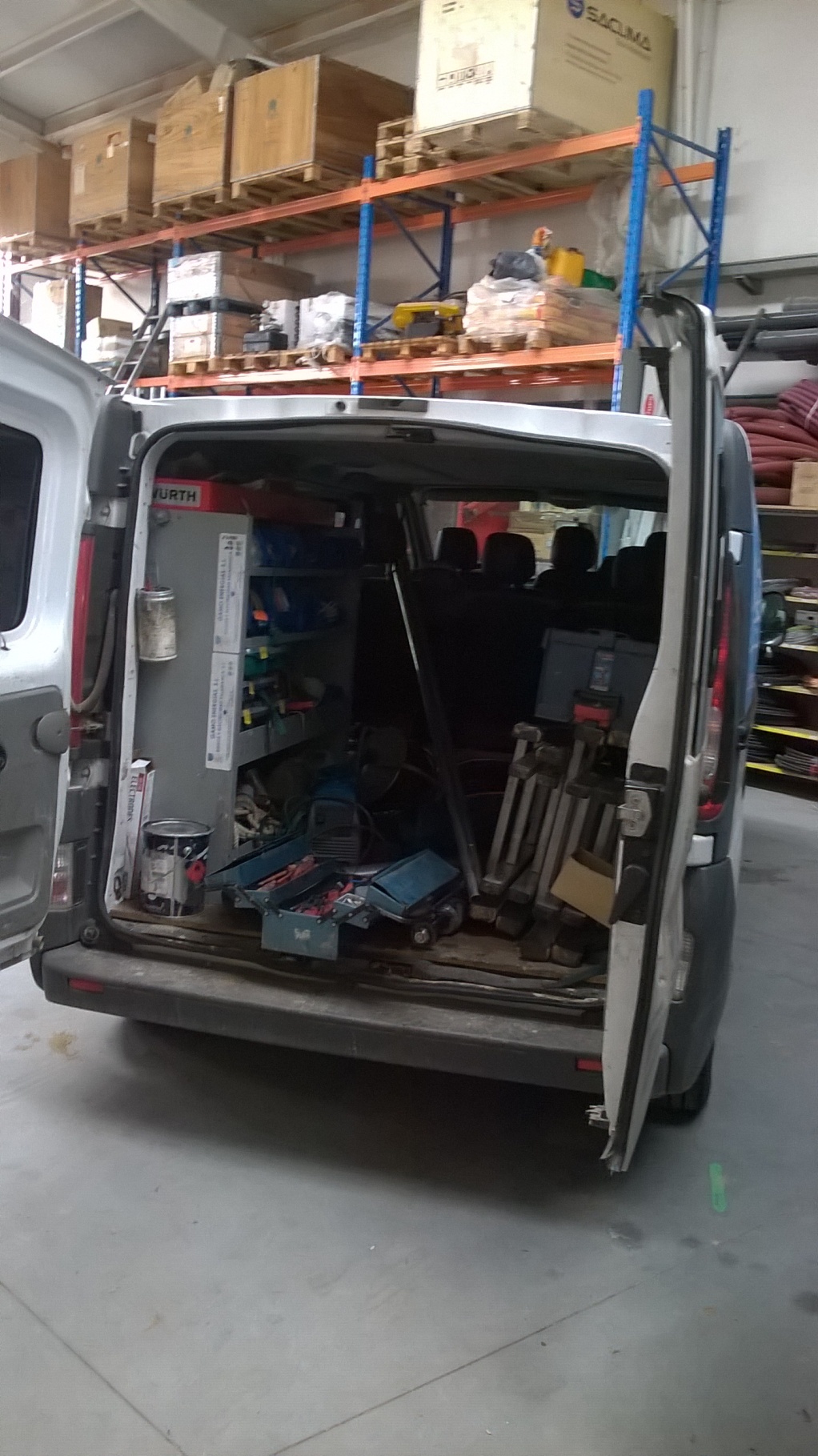 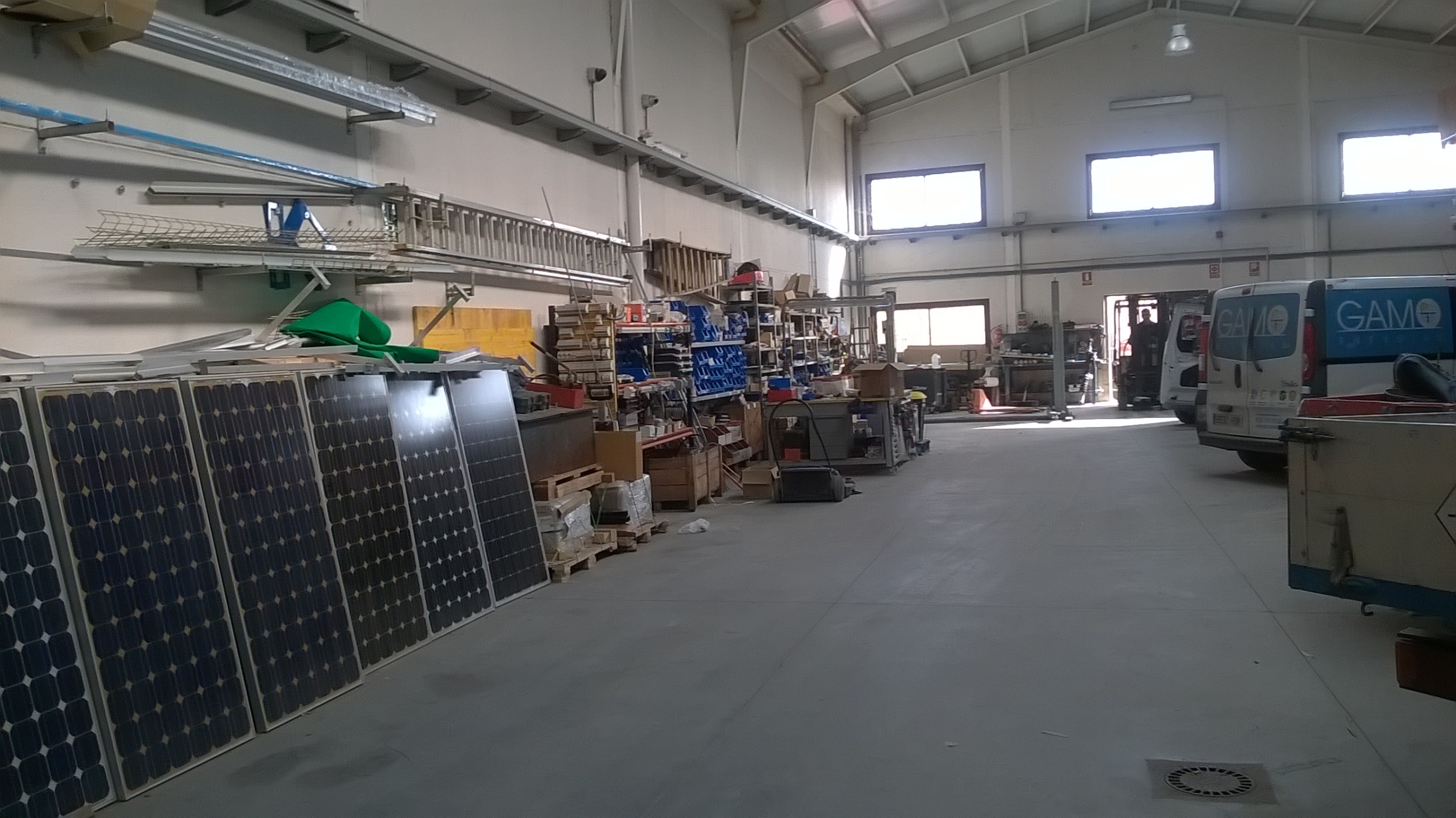 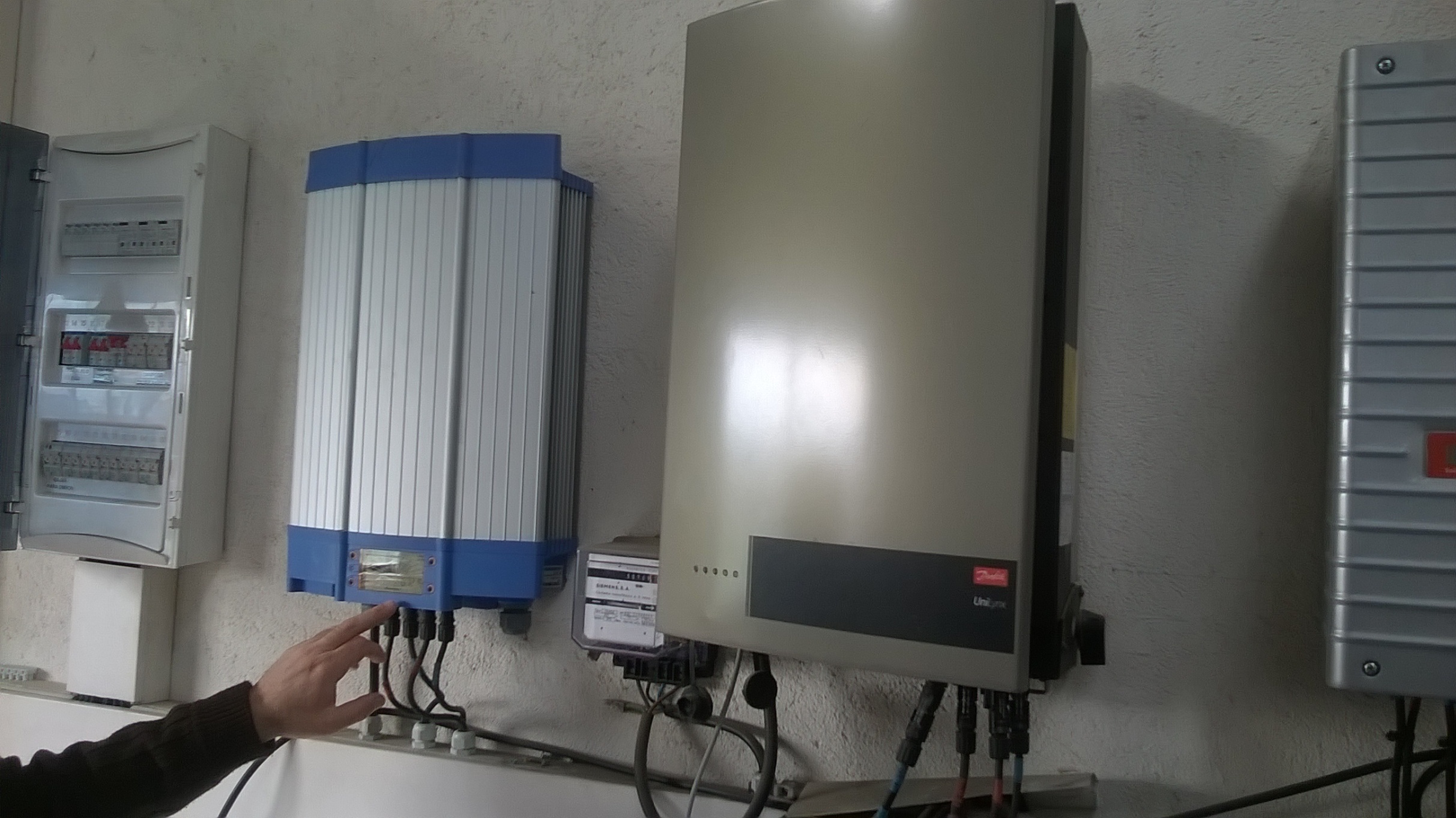 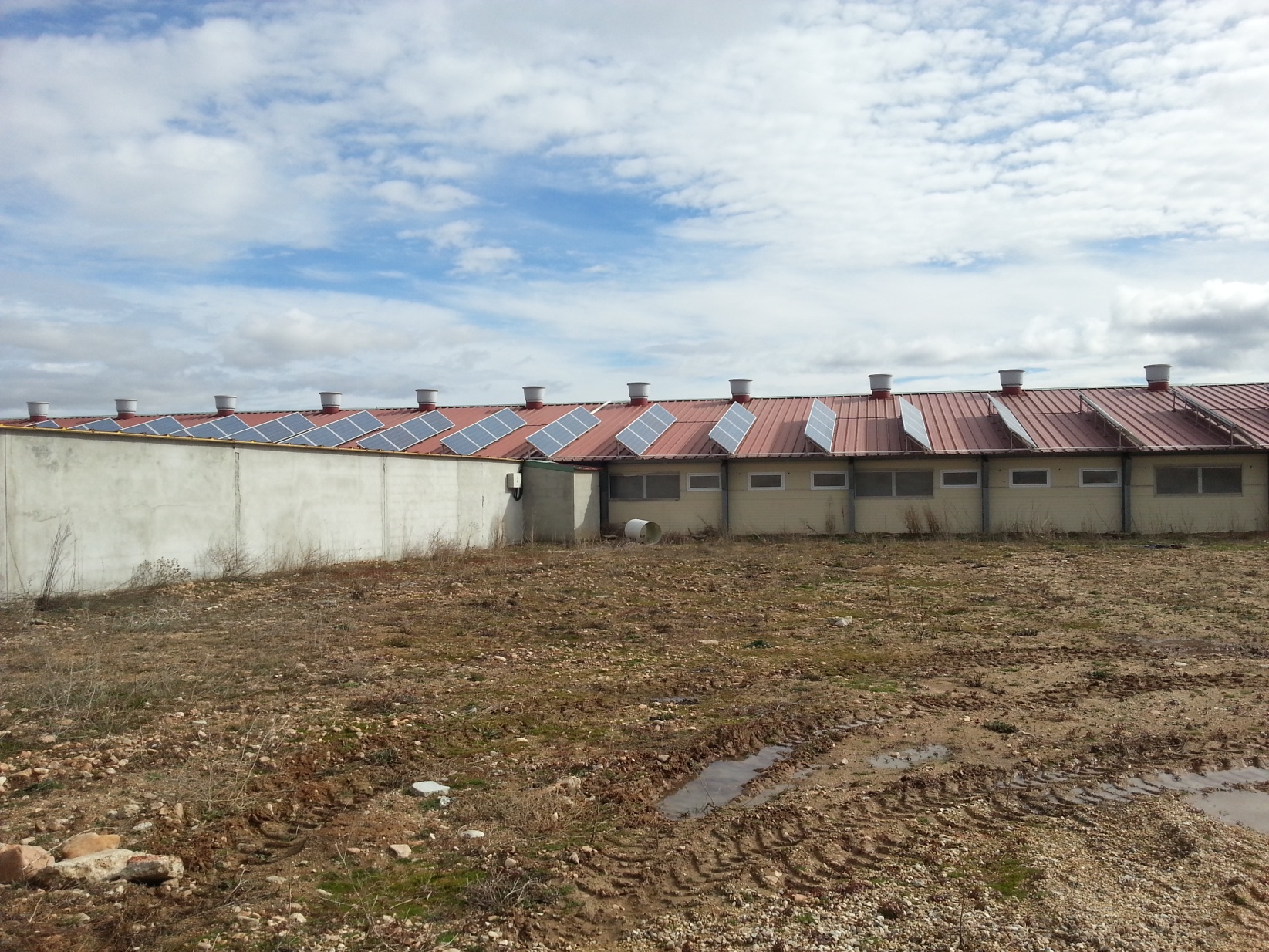 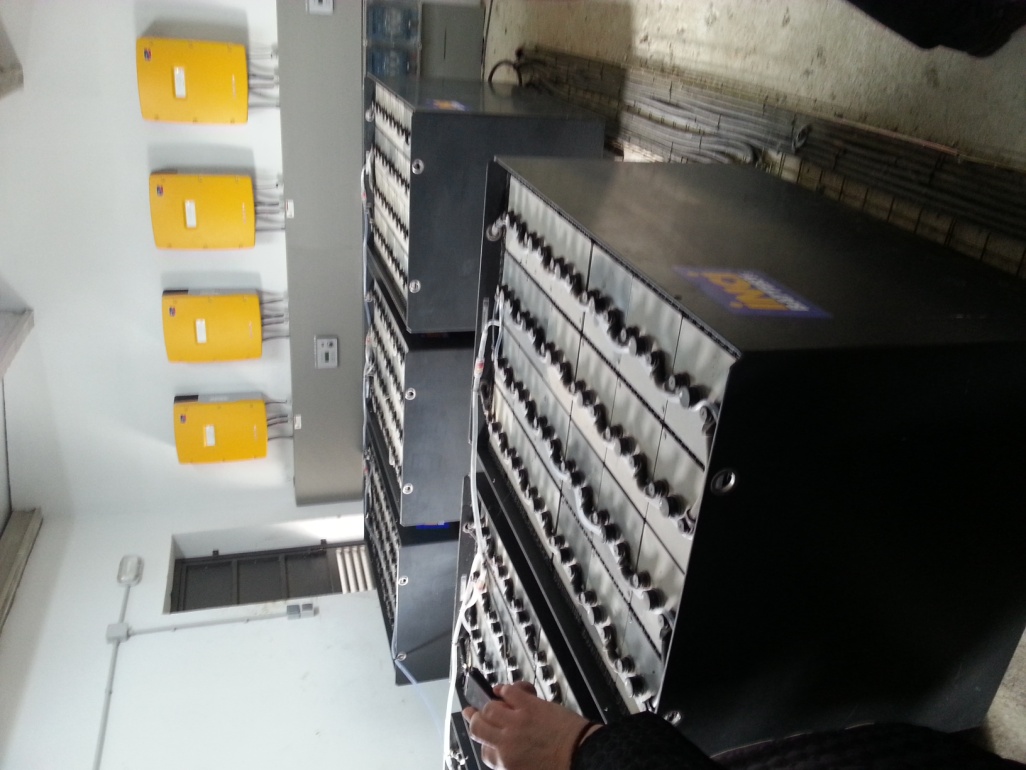 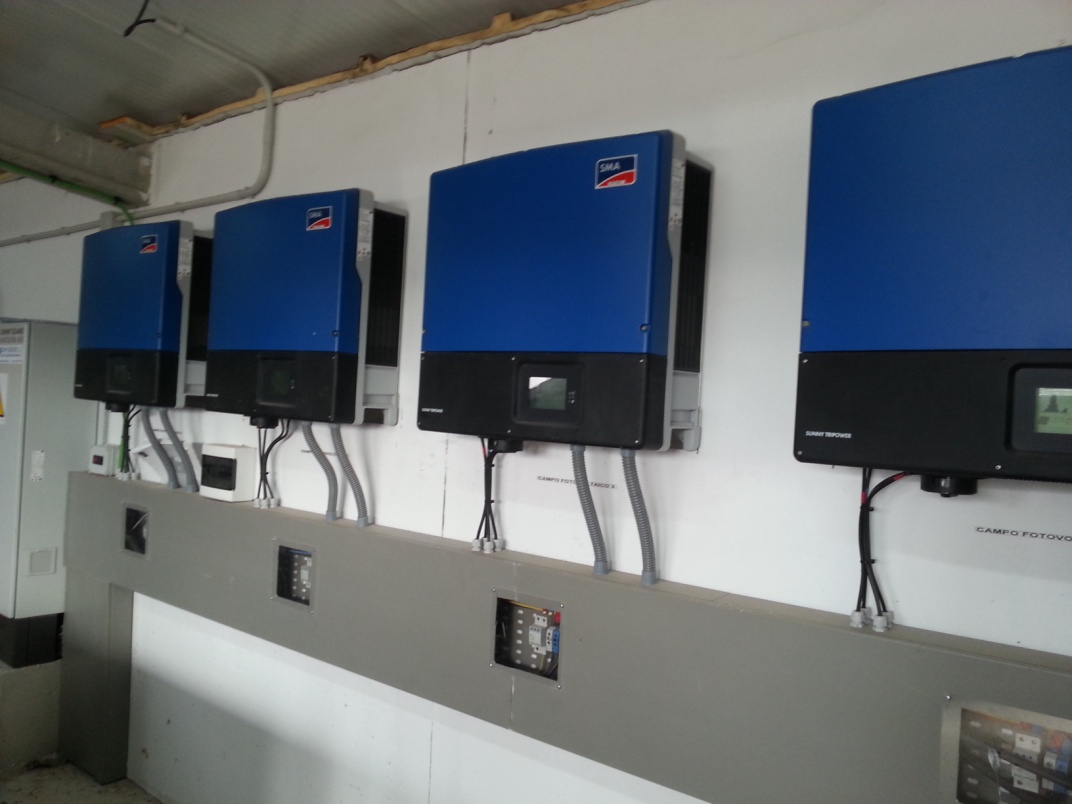 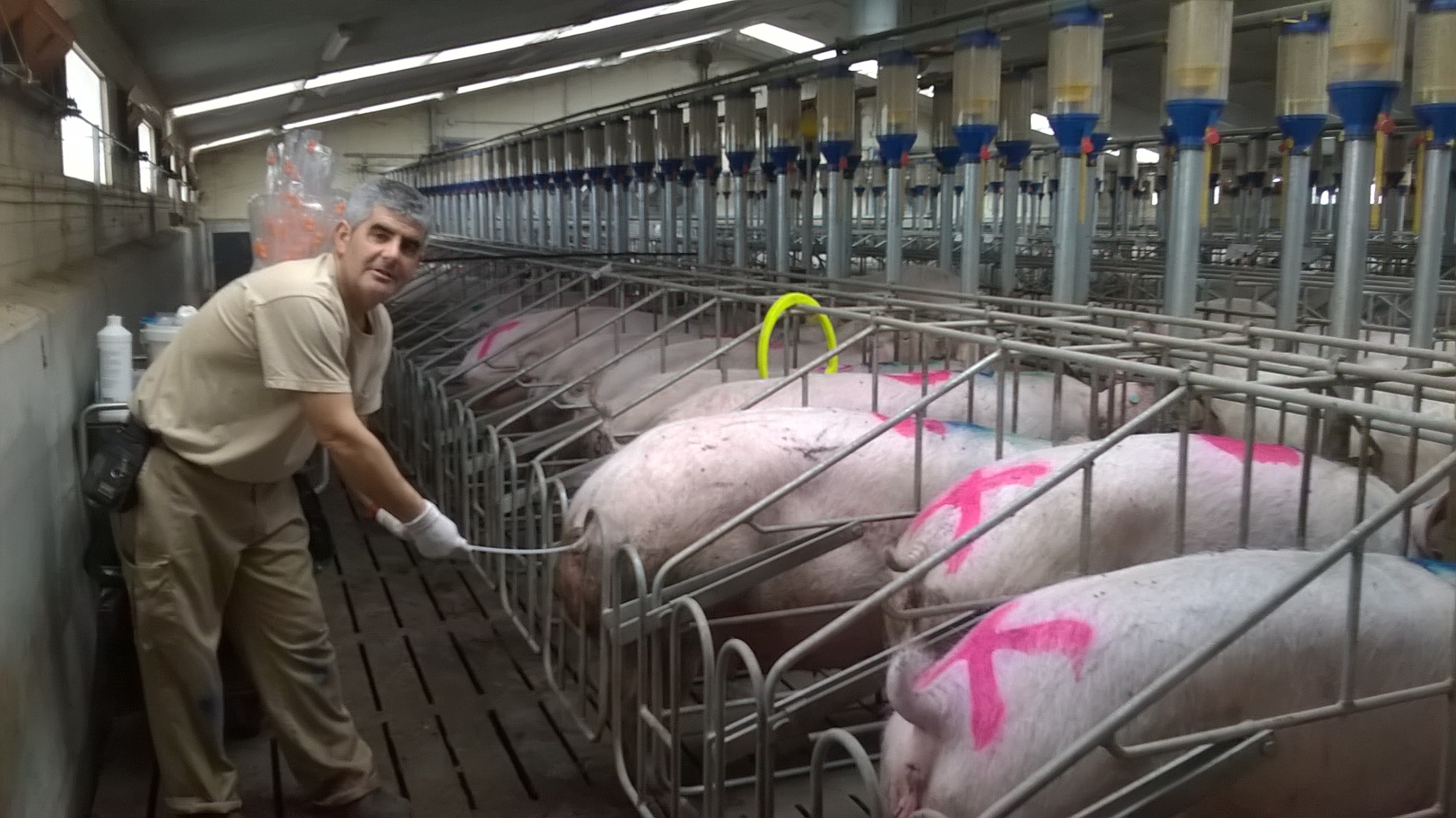 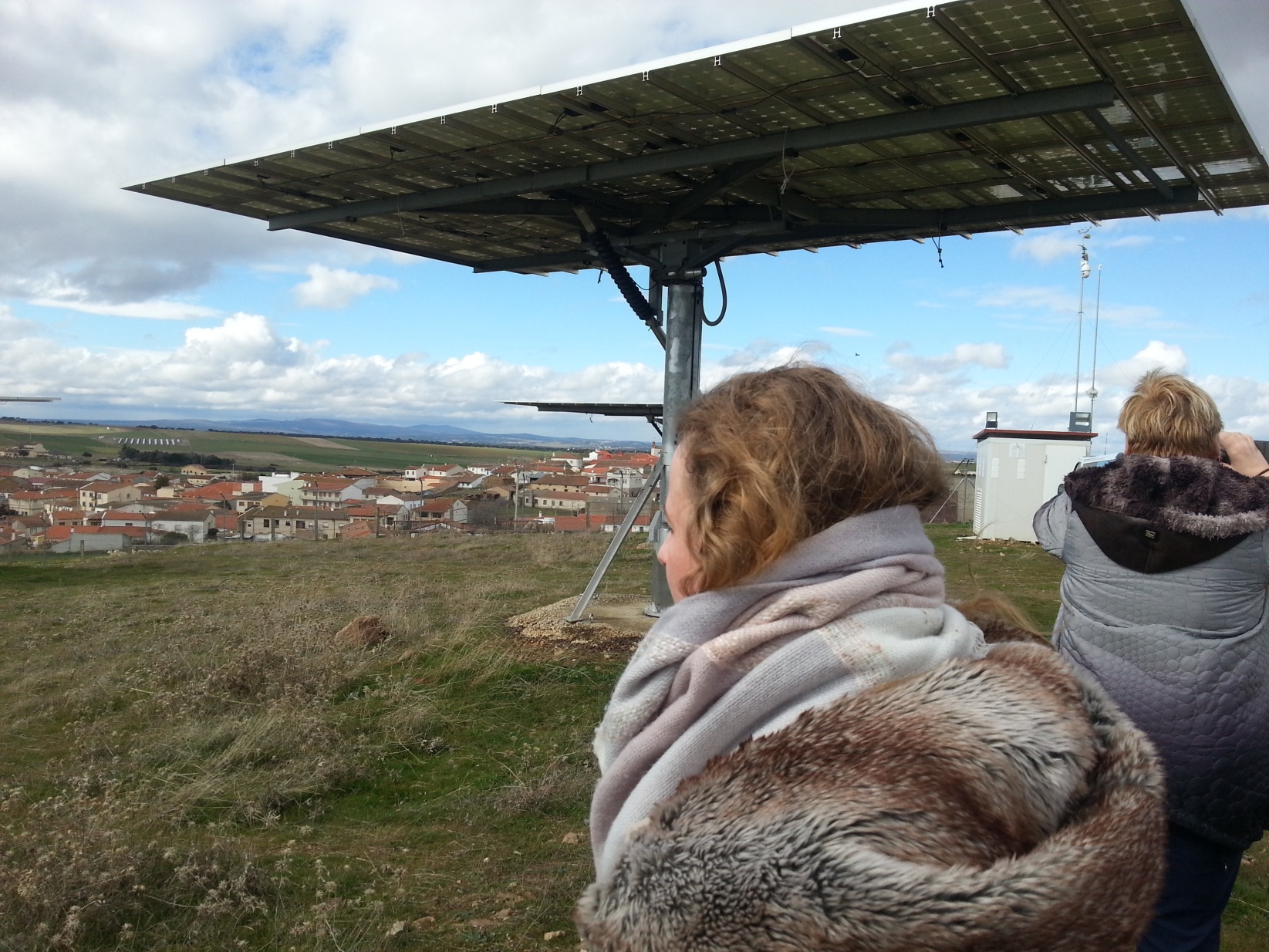 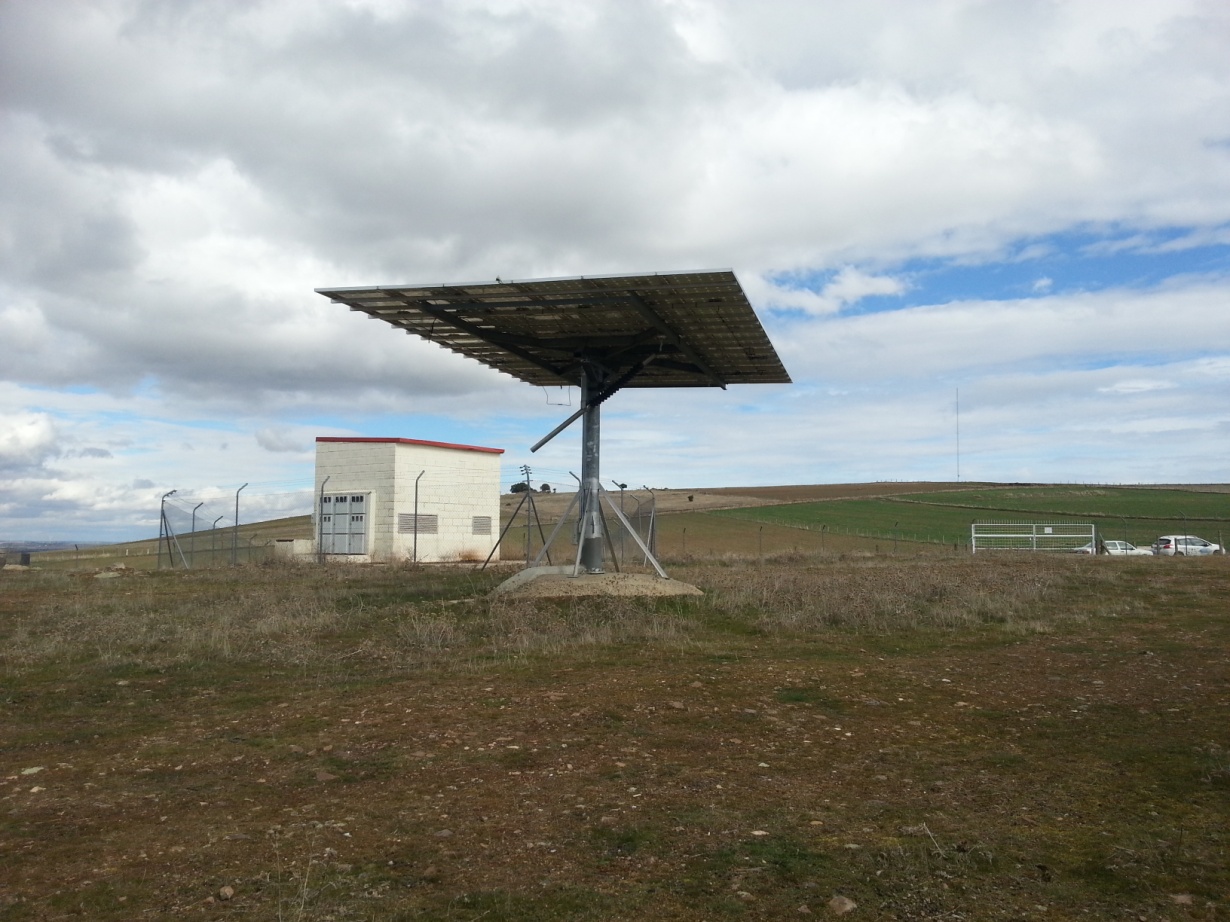 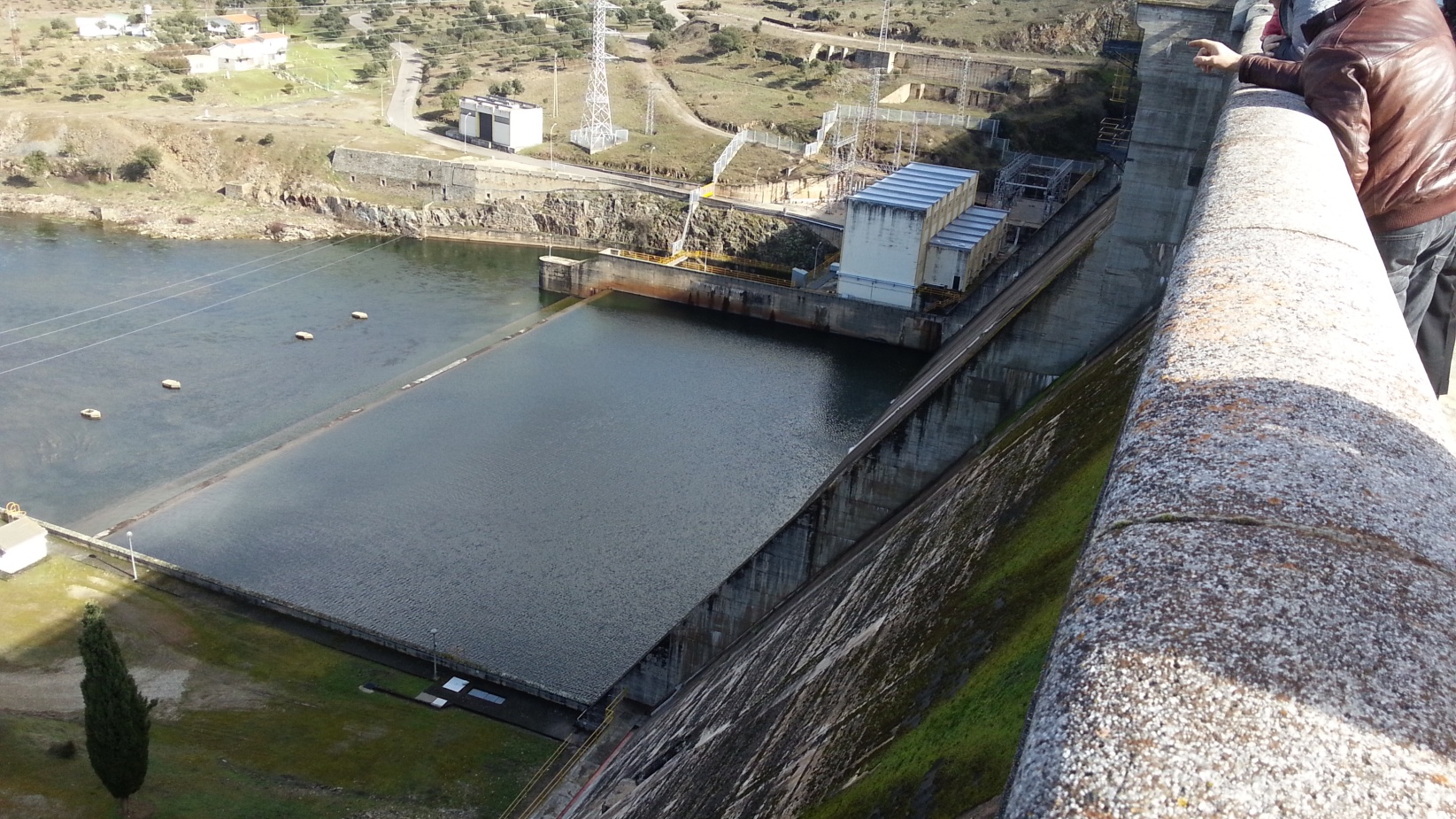 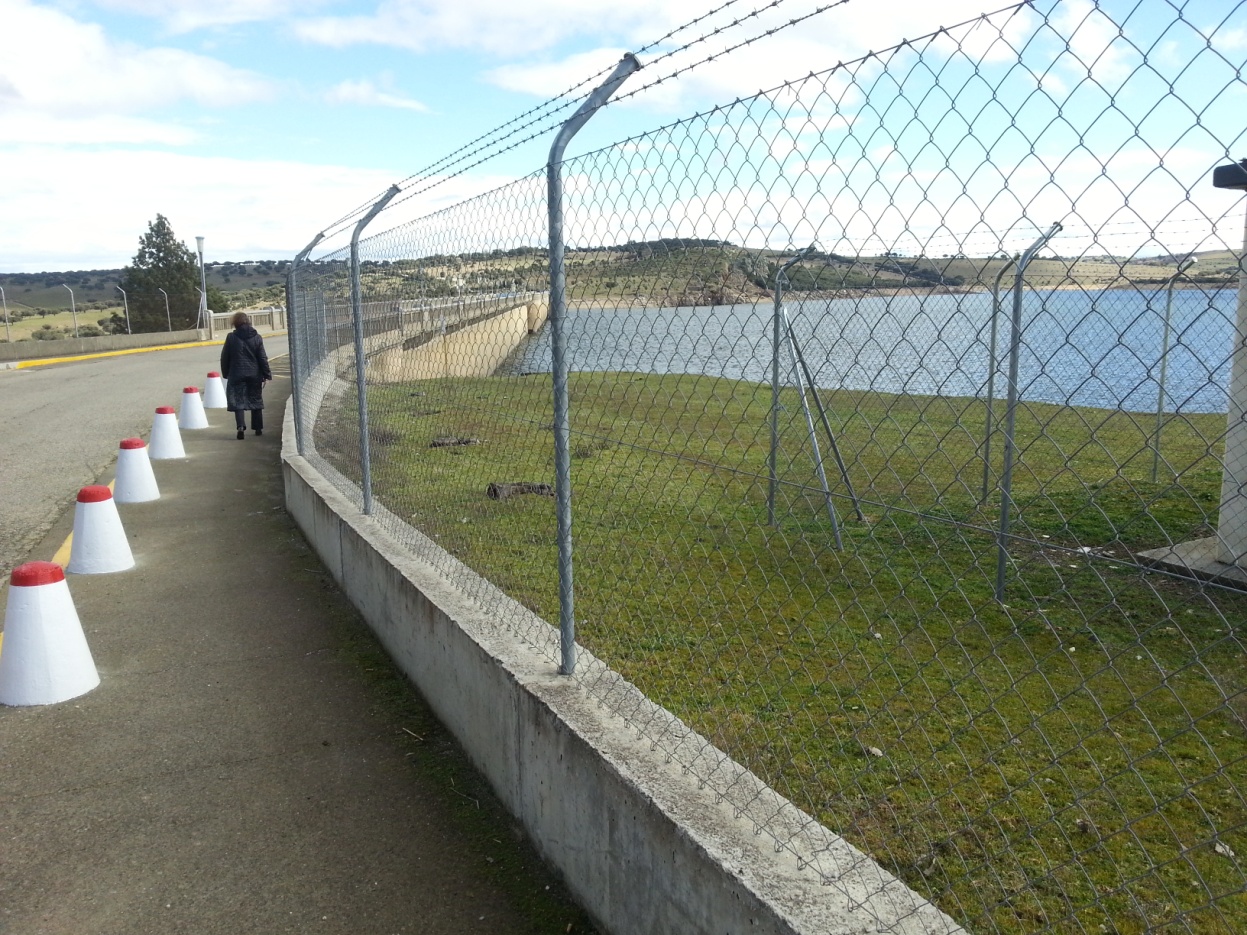 Dzień 3
Wykład w siedzibie firmy na temat zasad płatności za energię
Panele fotowoltaiczne na dachu firmy
Panele fotowoltaiczne w Centrum Transportu
Sad paneli „ Abusejo”-produkcja energii elektrycznej do sieci
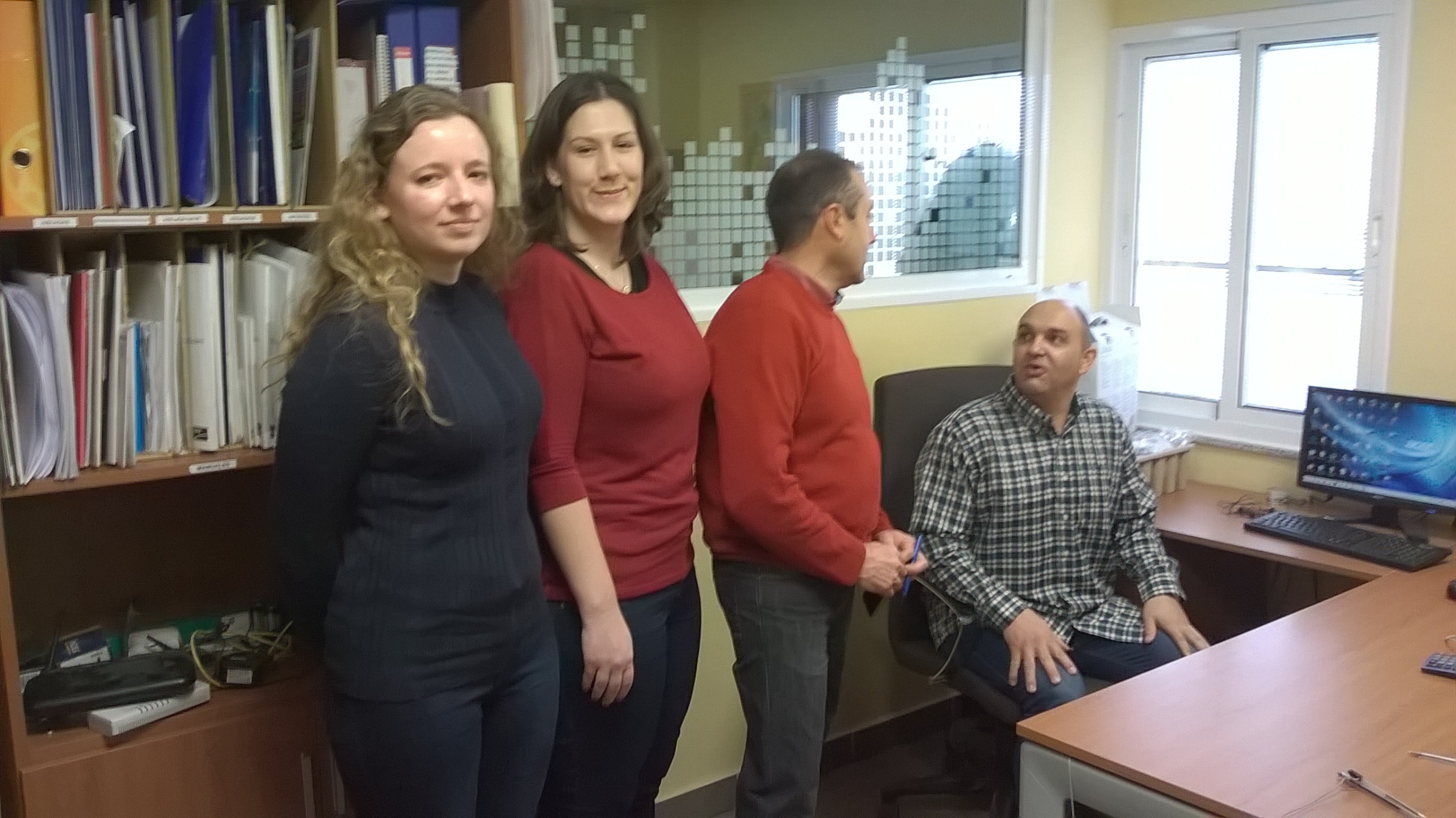 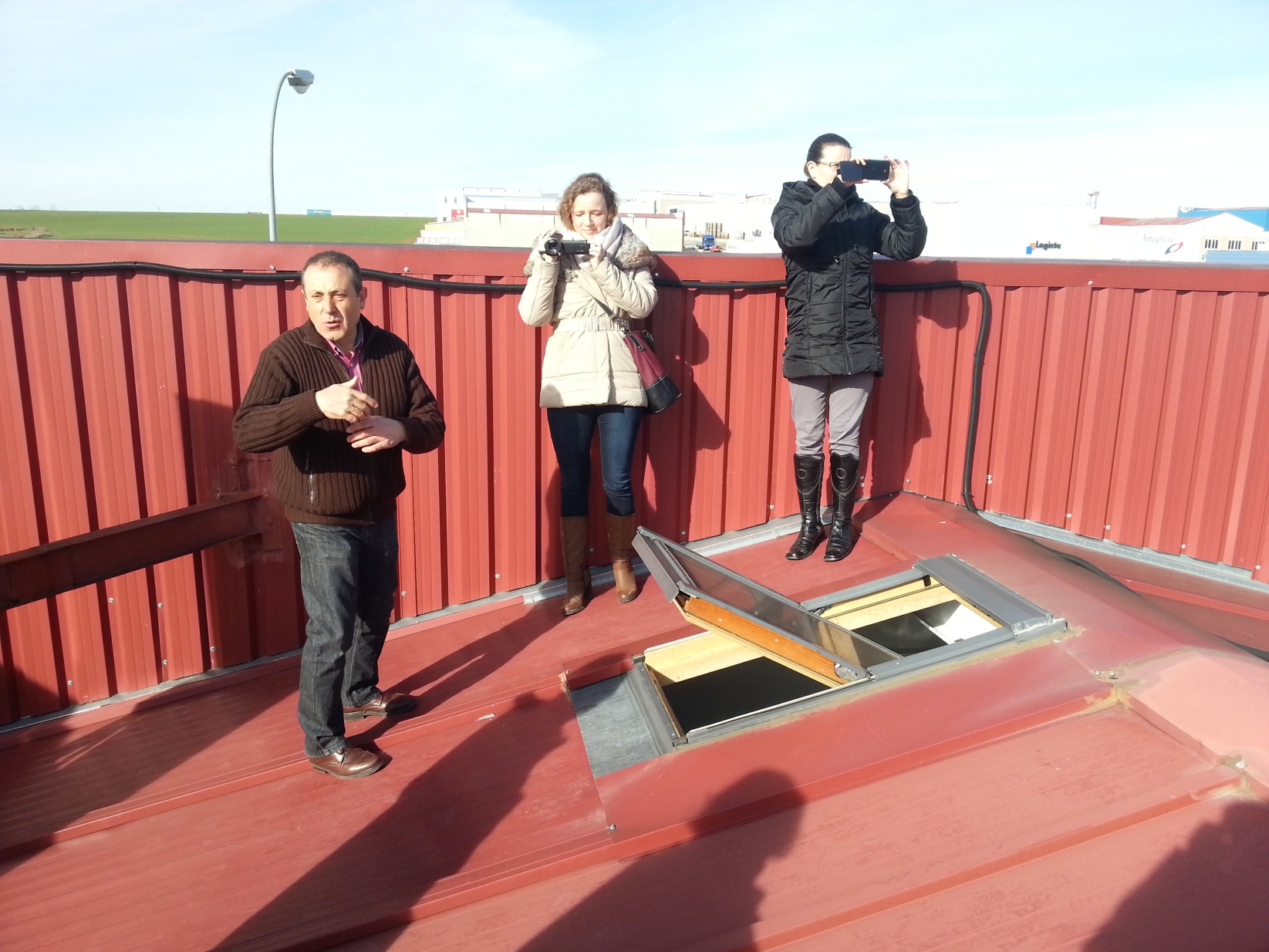 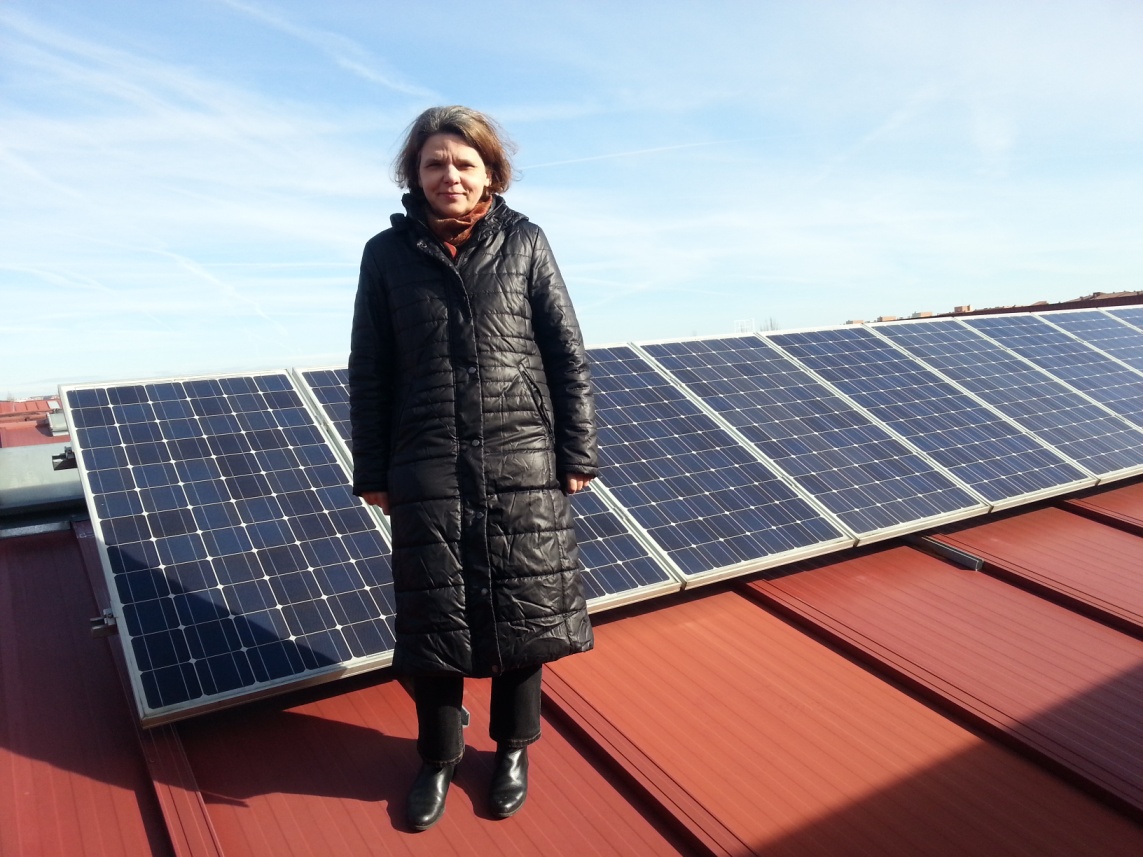 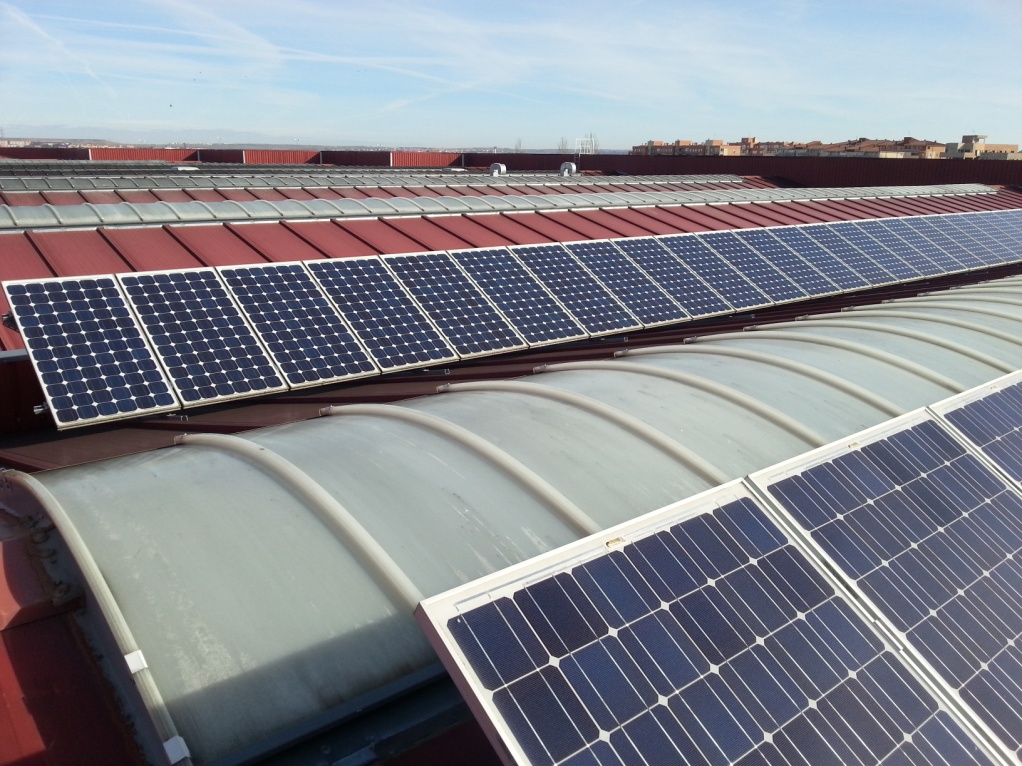 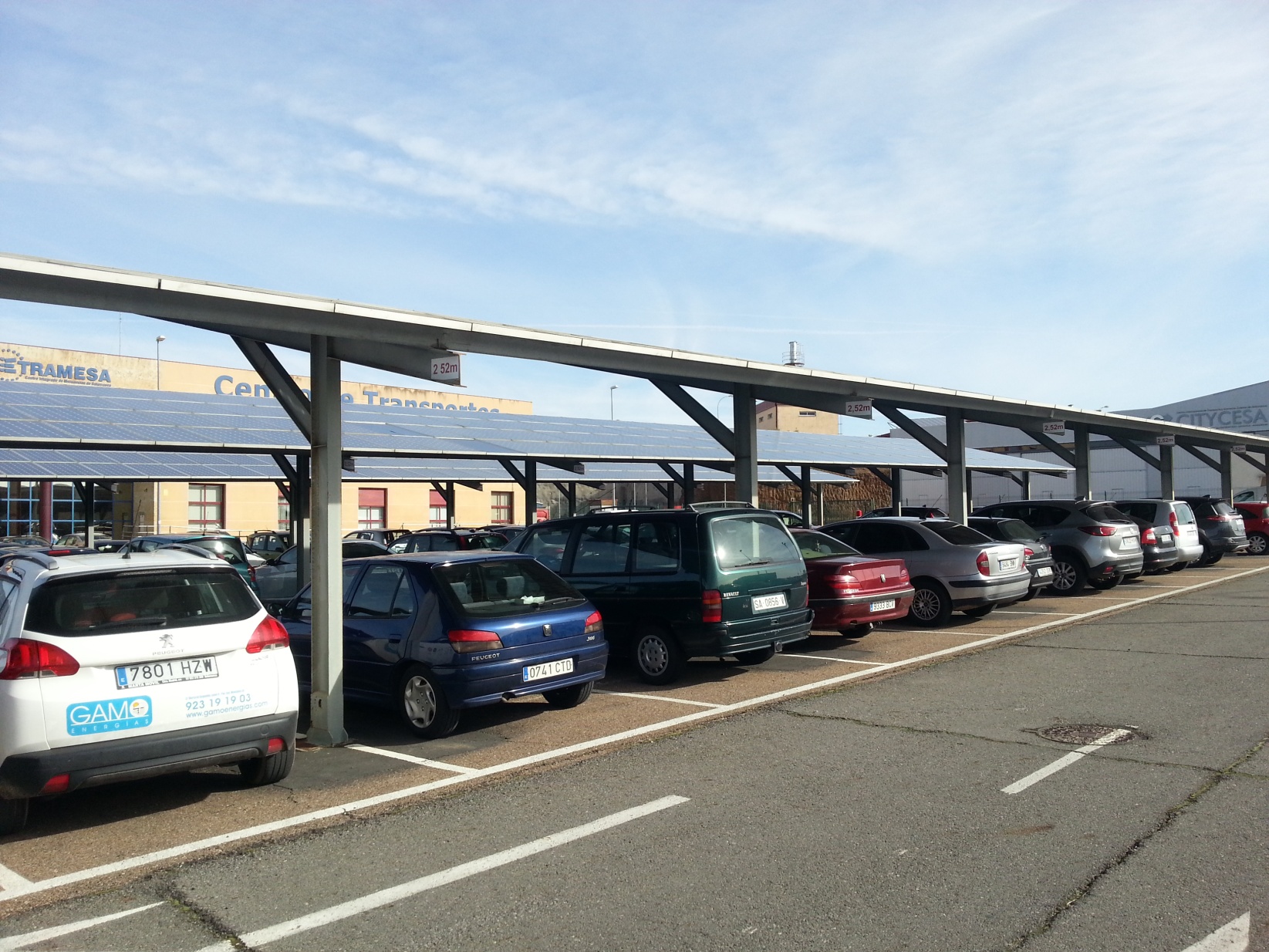 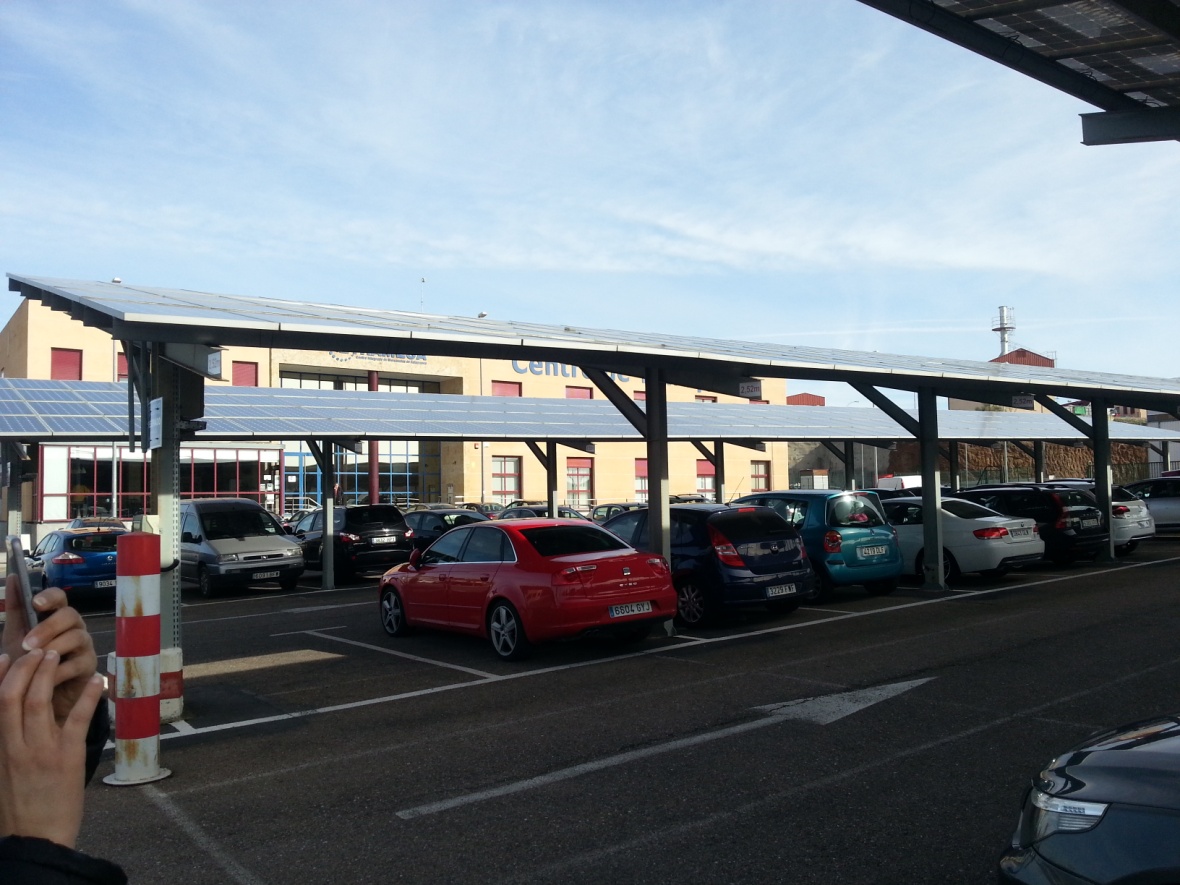 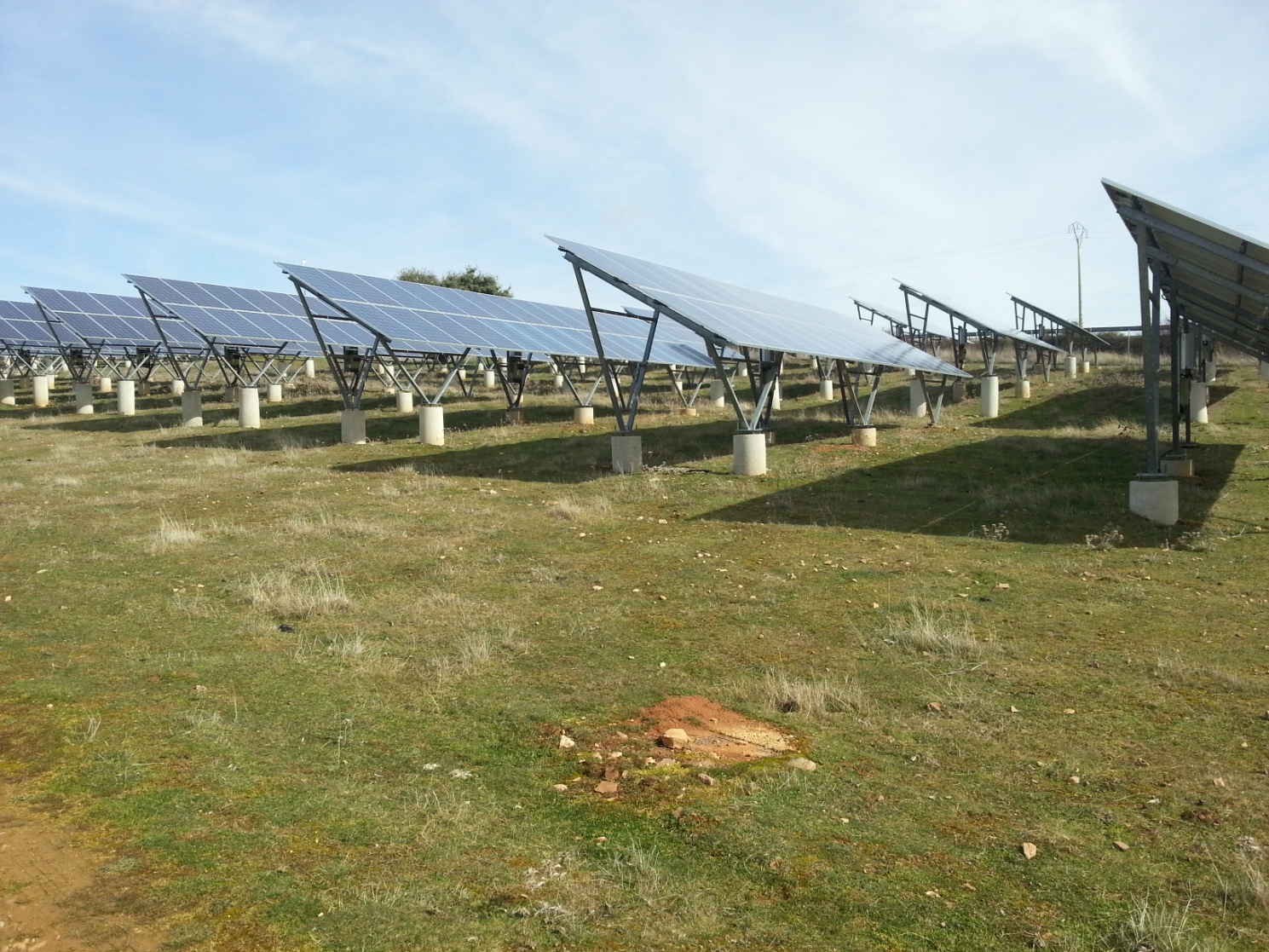 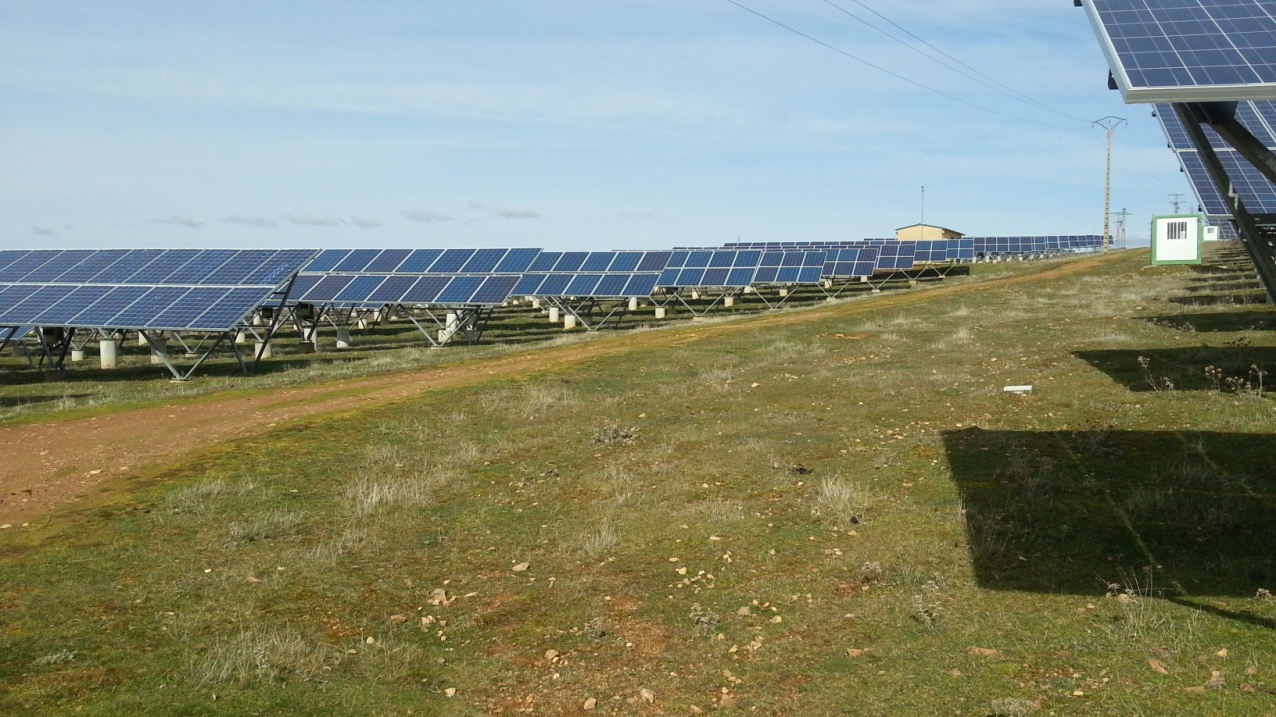 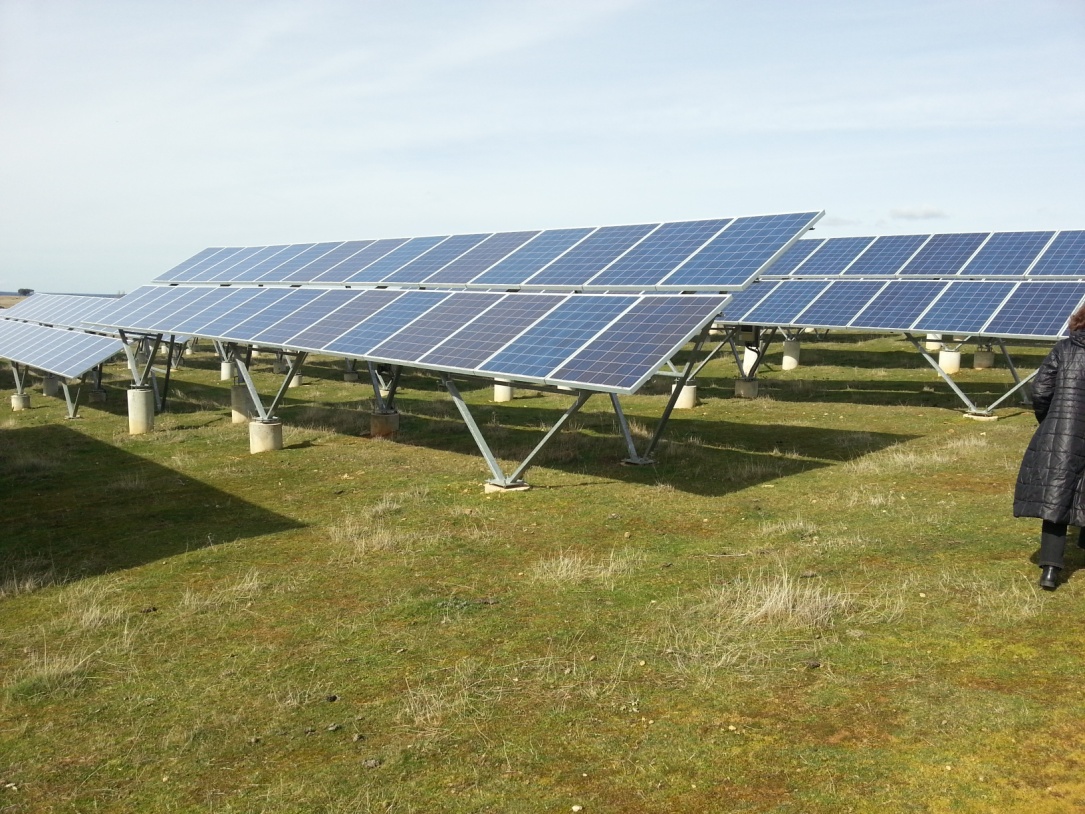 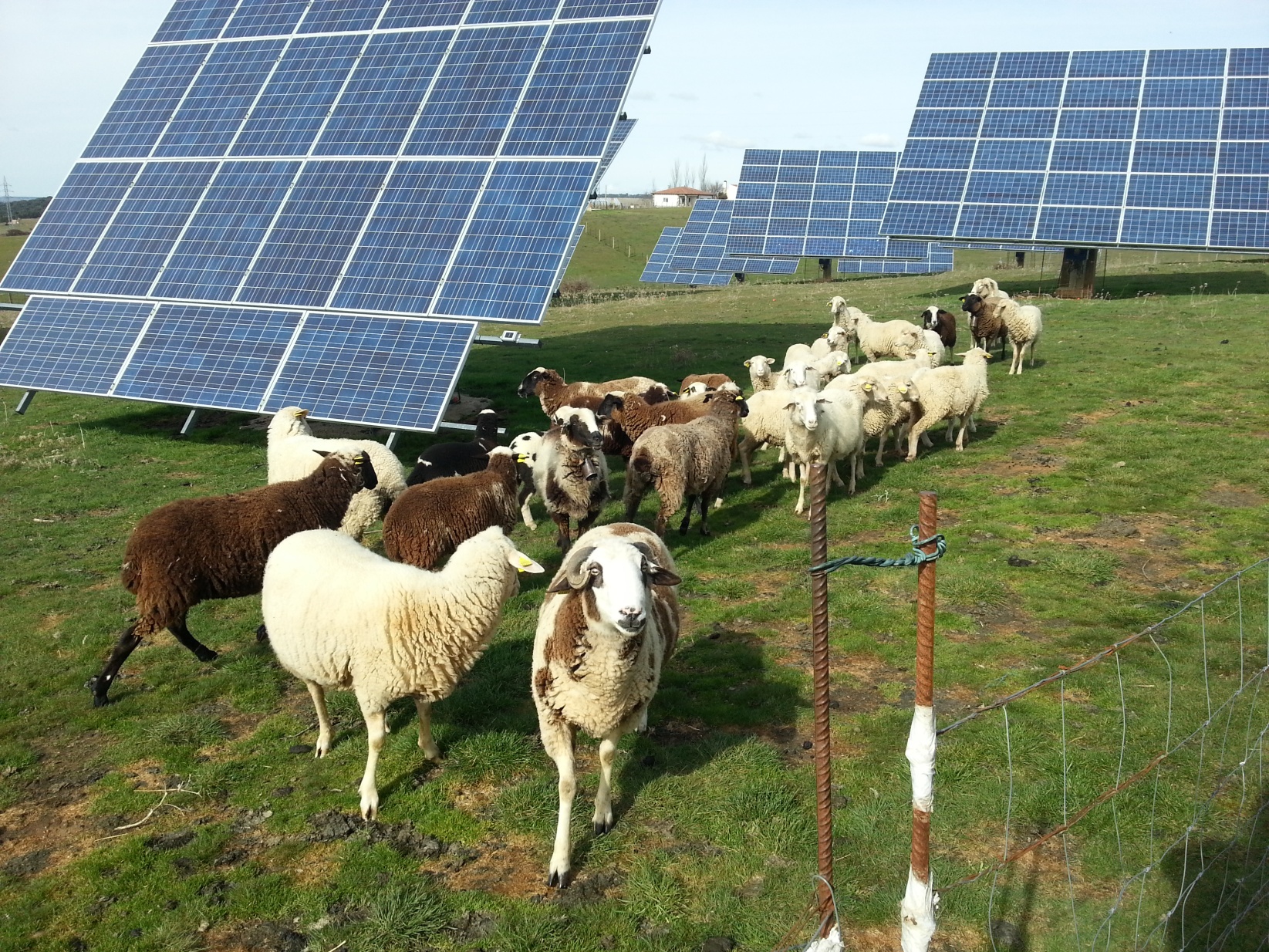 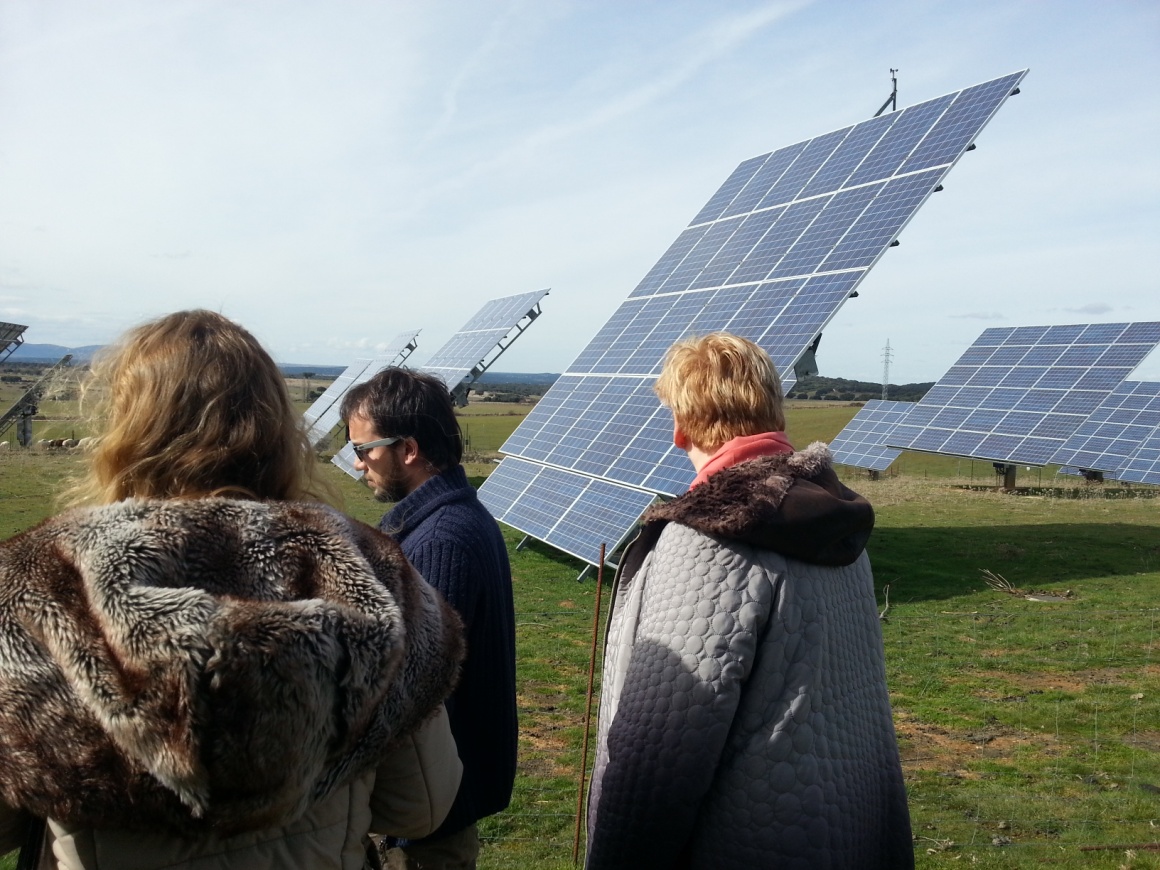 Dzień 4
Wykład w siedzibie firmy o naliczaniu należności za energię, zmiany w prawodawstwie  hiszpańskim przed i po roku 2012
Solarna Plantacja  -sad fotowoltaiczny „Inigo de Huebra”
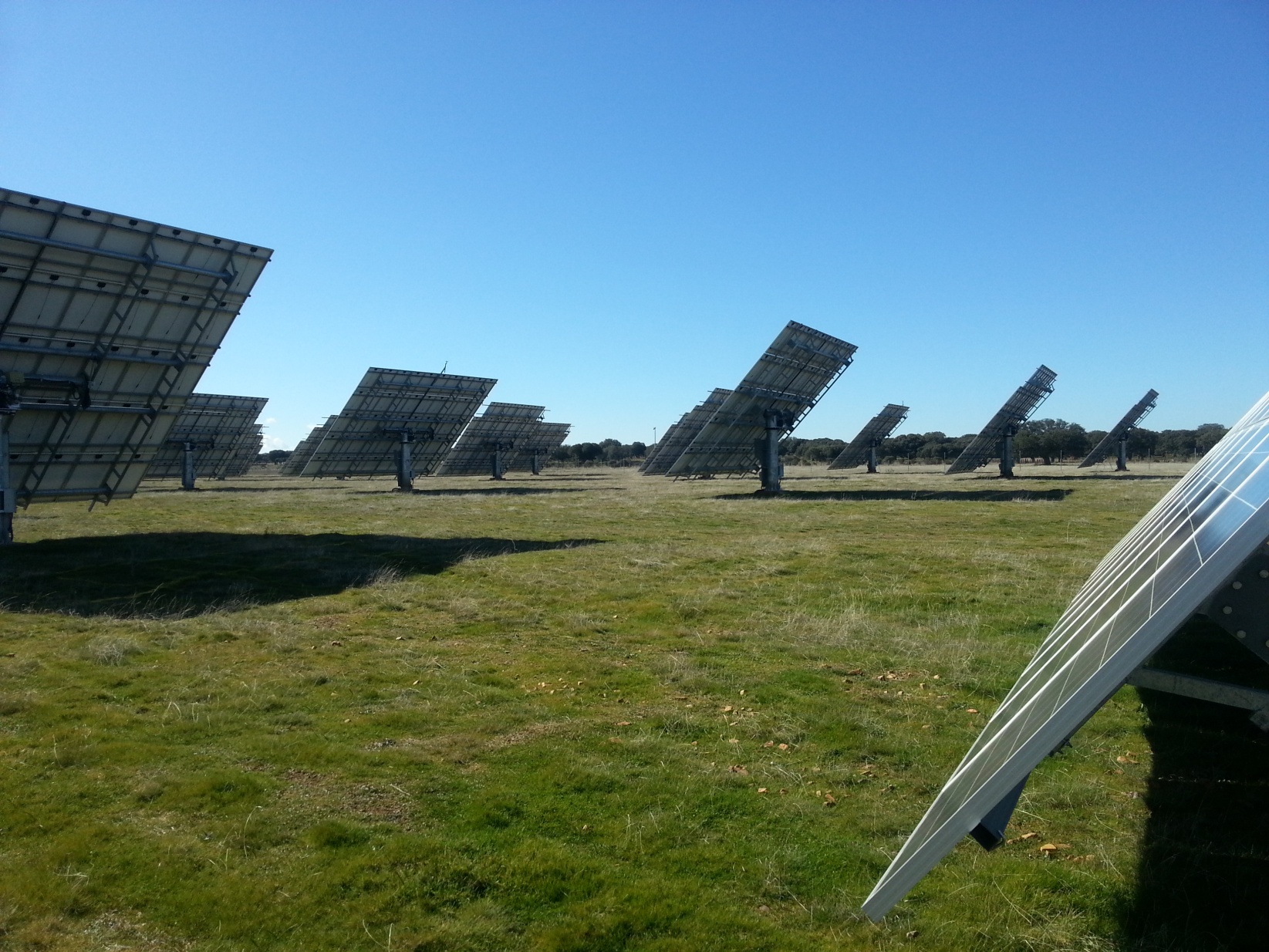 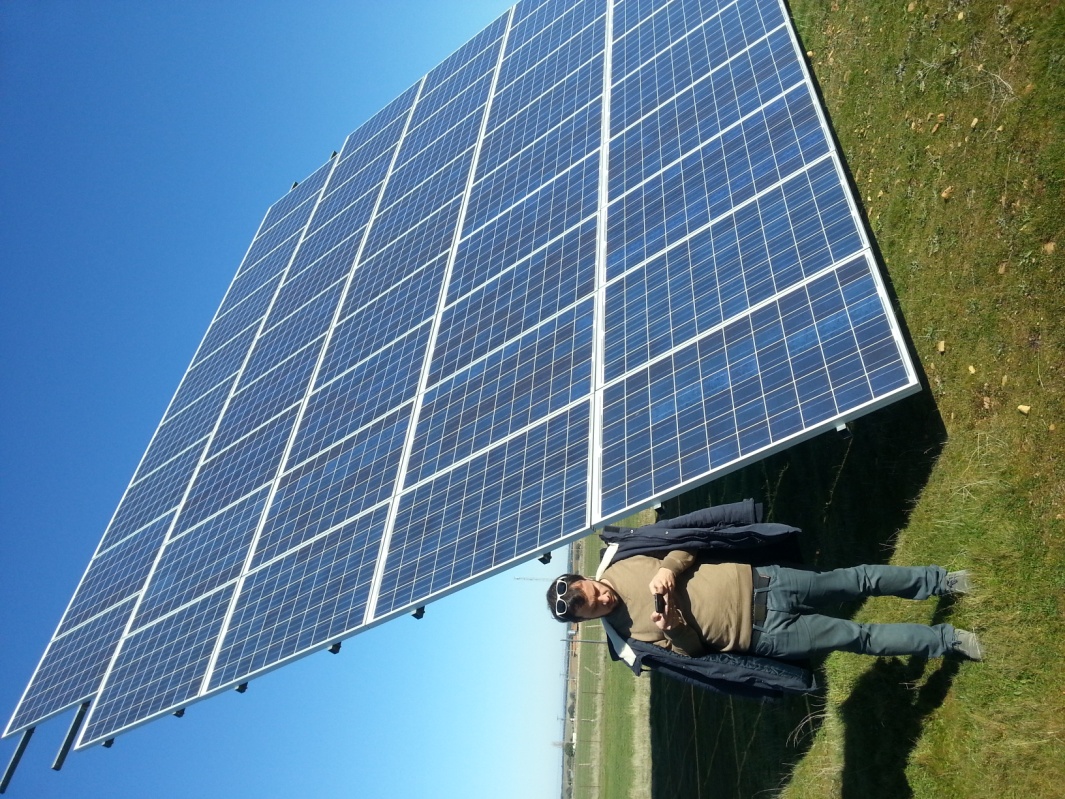 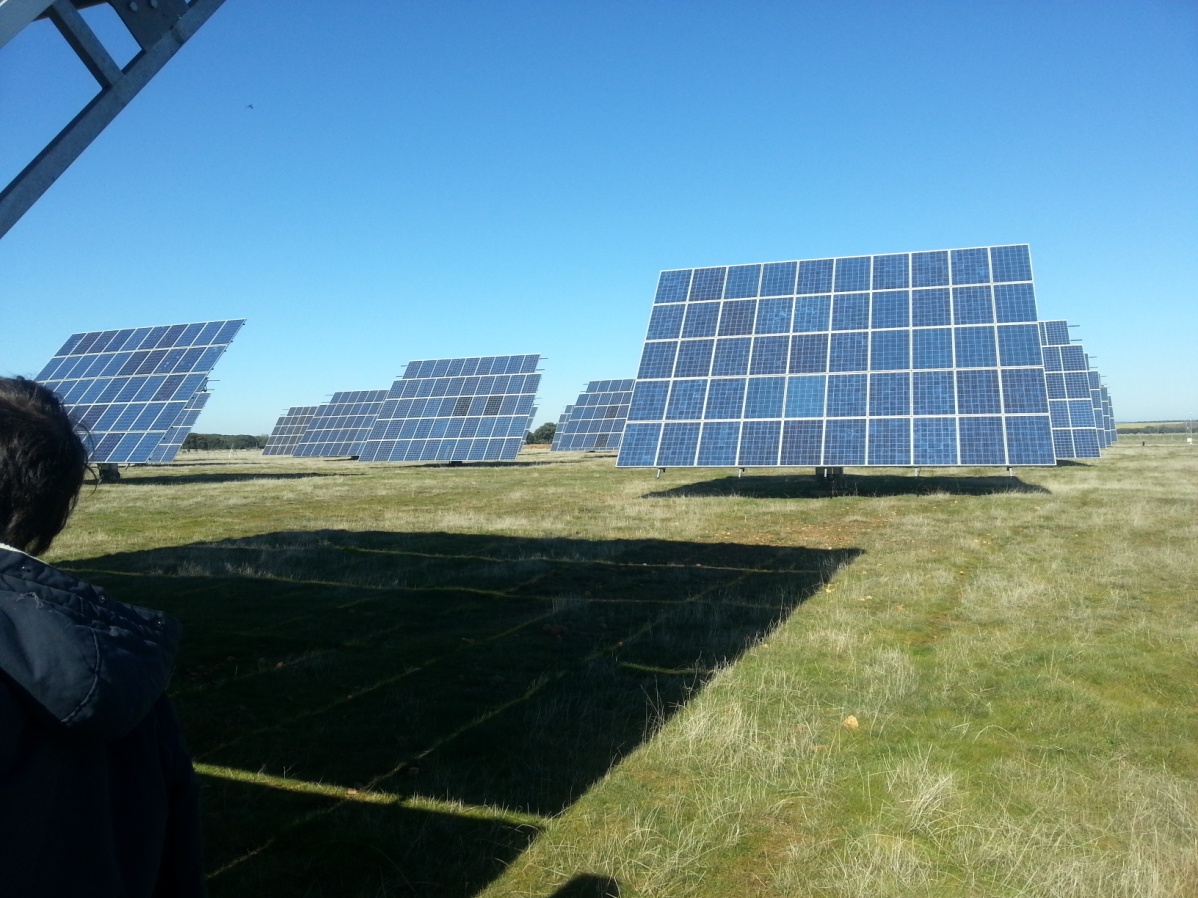 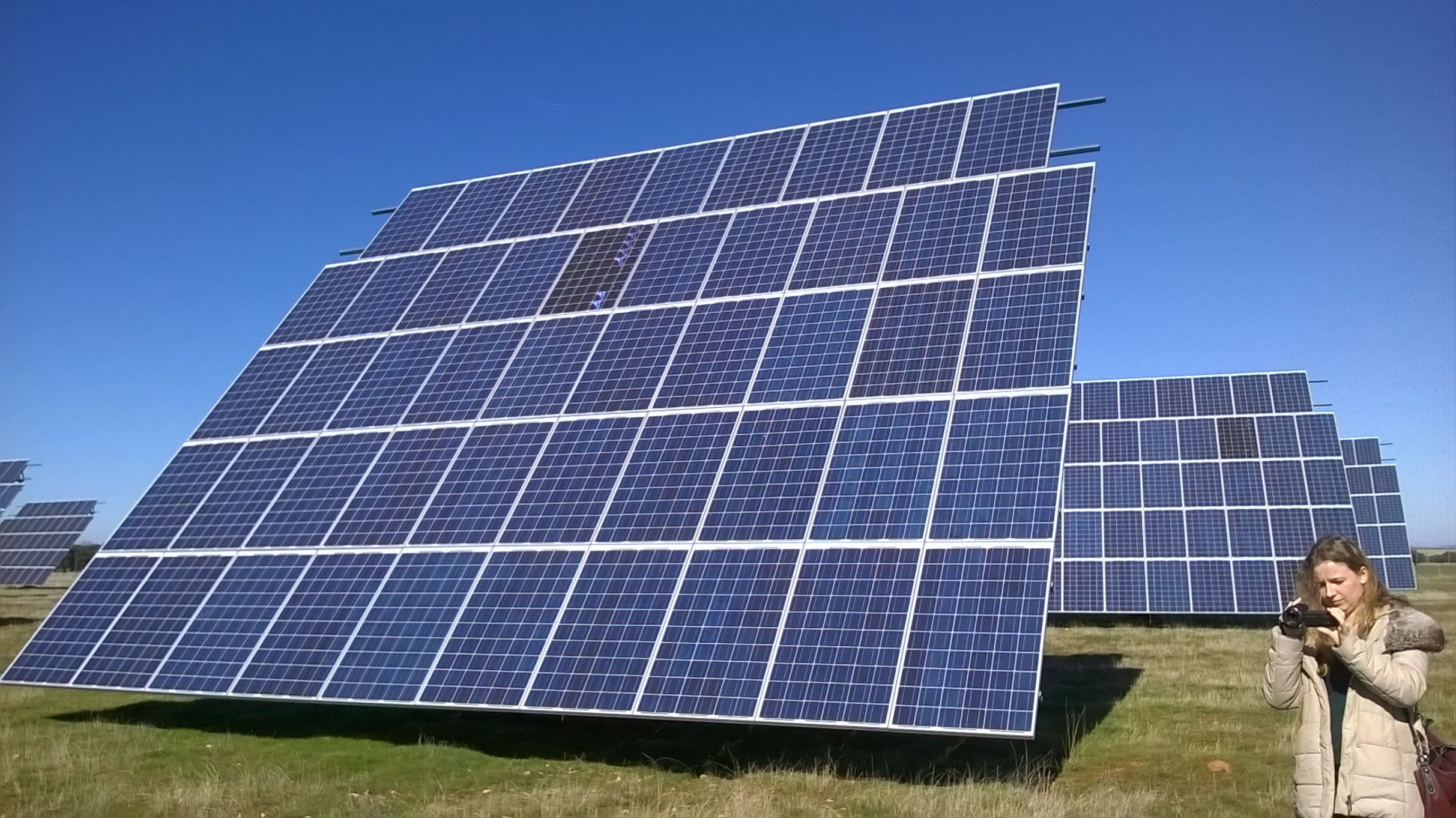 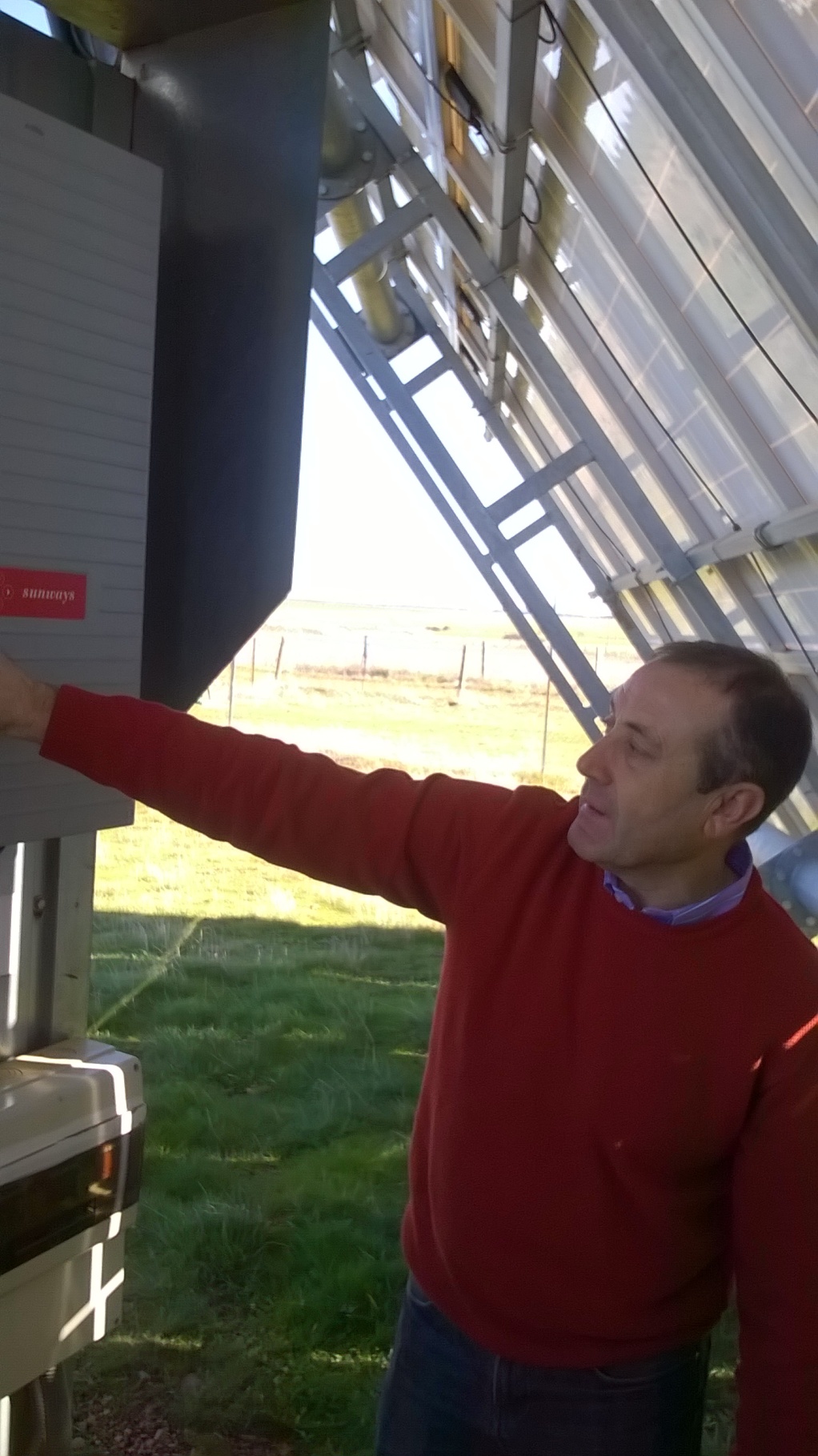 Dzień 5
Wizyta w serowarni owczej
Wykład na temat sporządzania kosztorysów dla klientów w siedzibie firmy
Panele solarne służące do pompowania wody i nawadniania pola
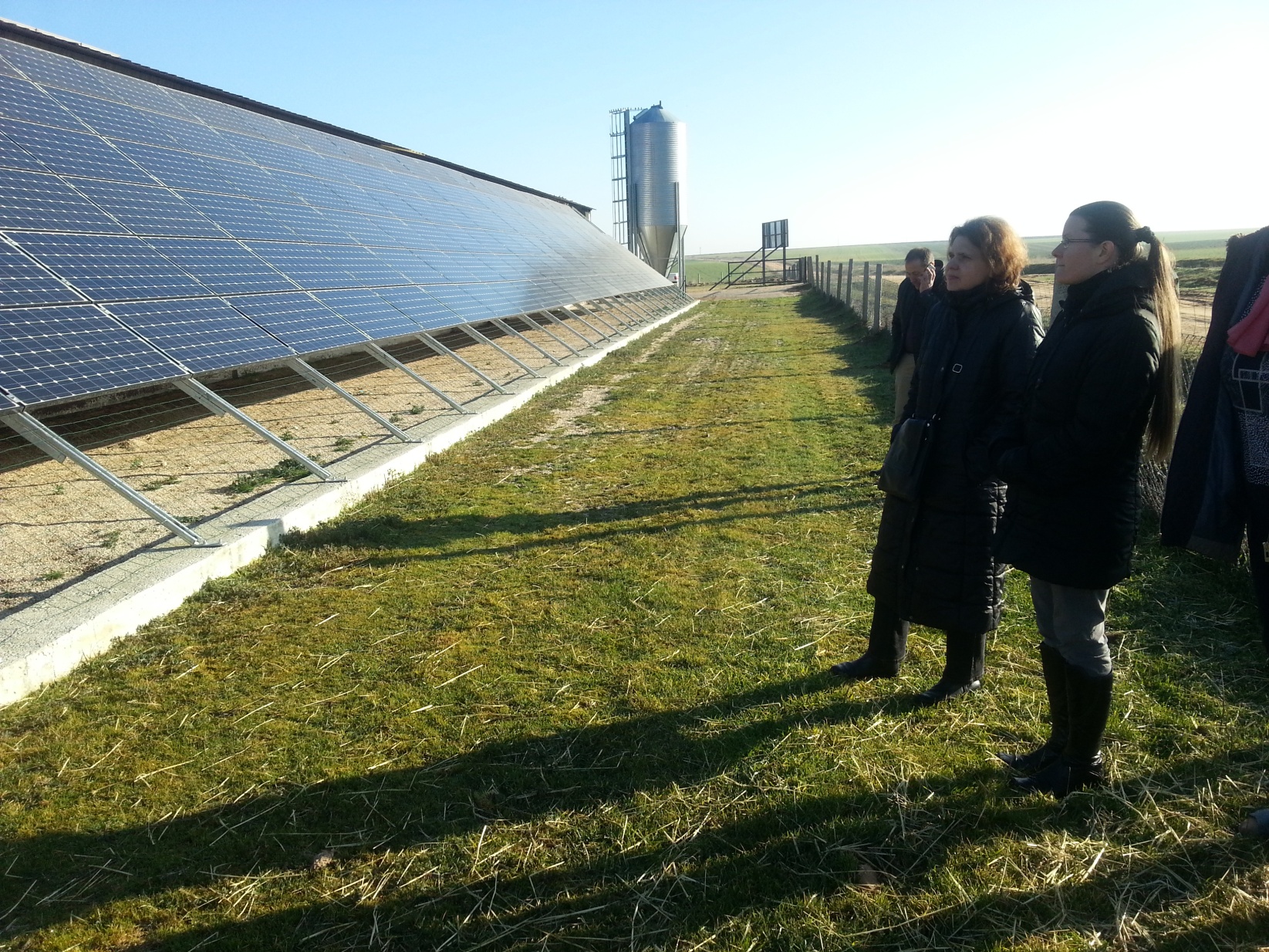 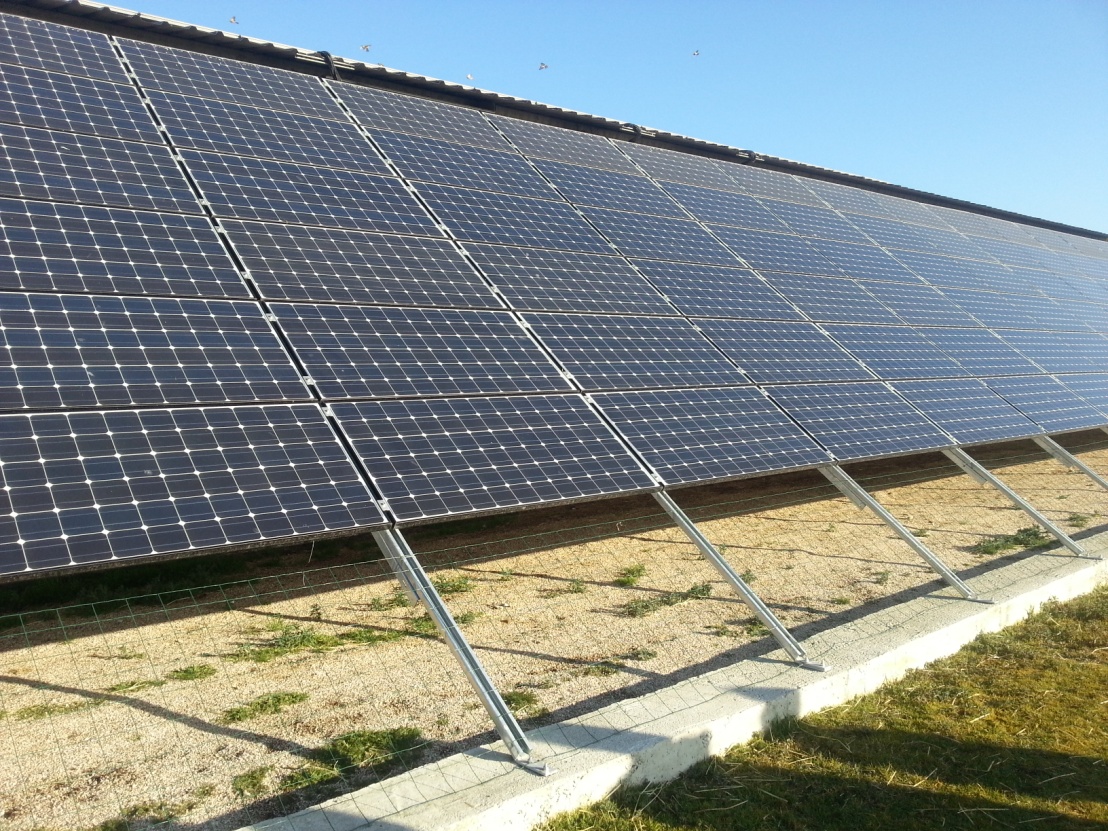 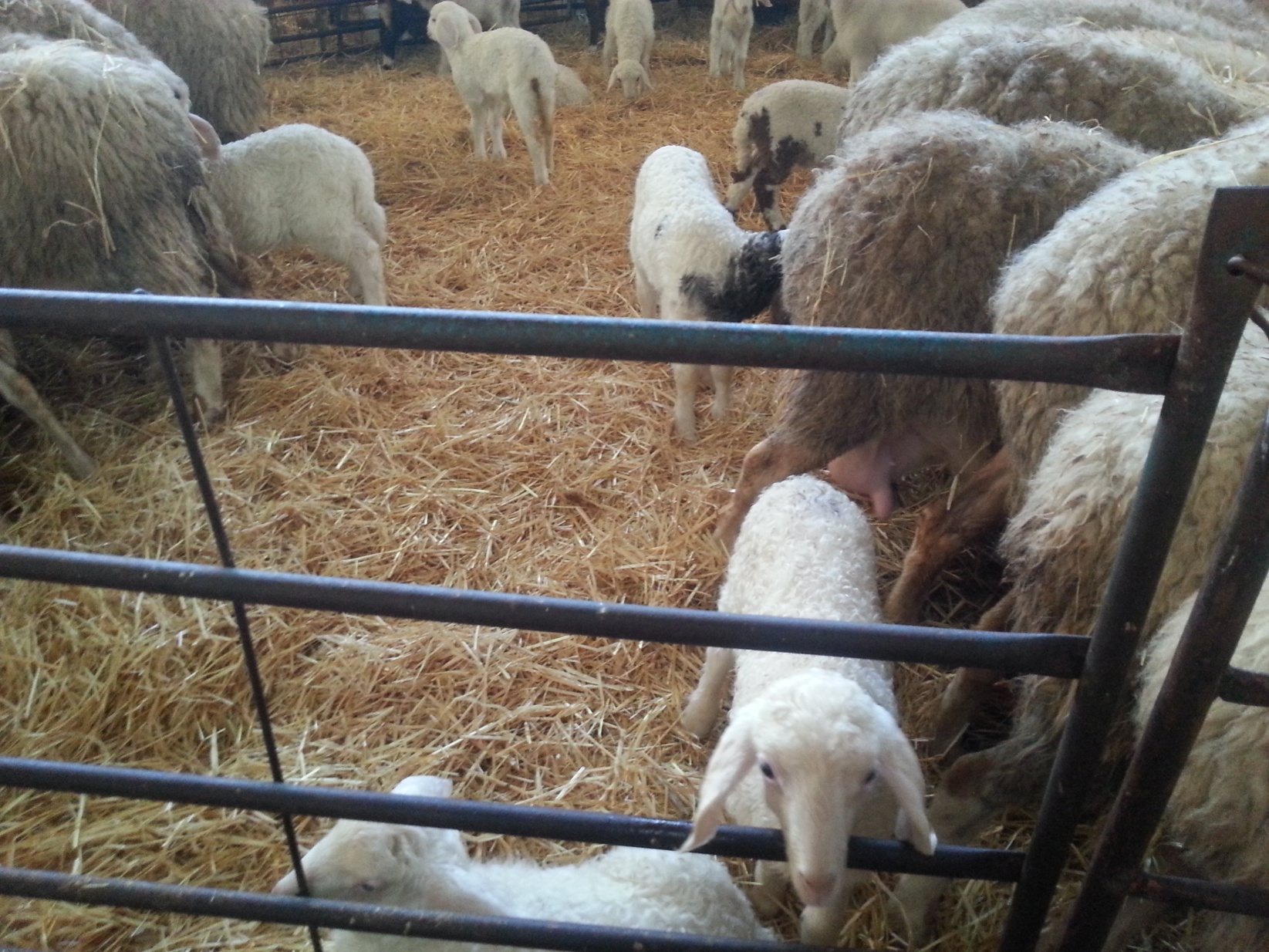 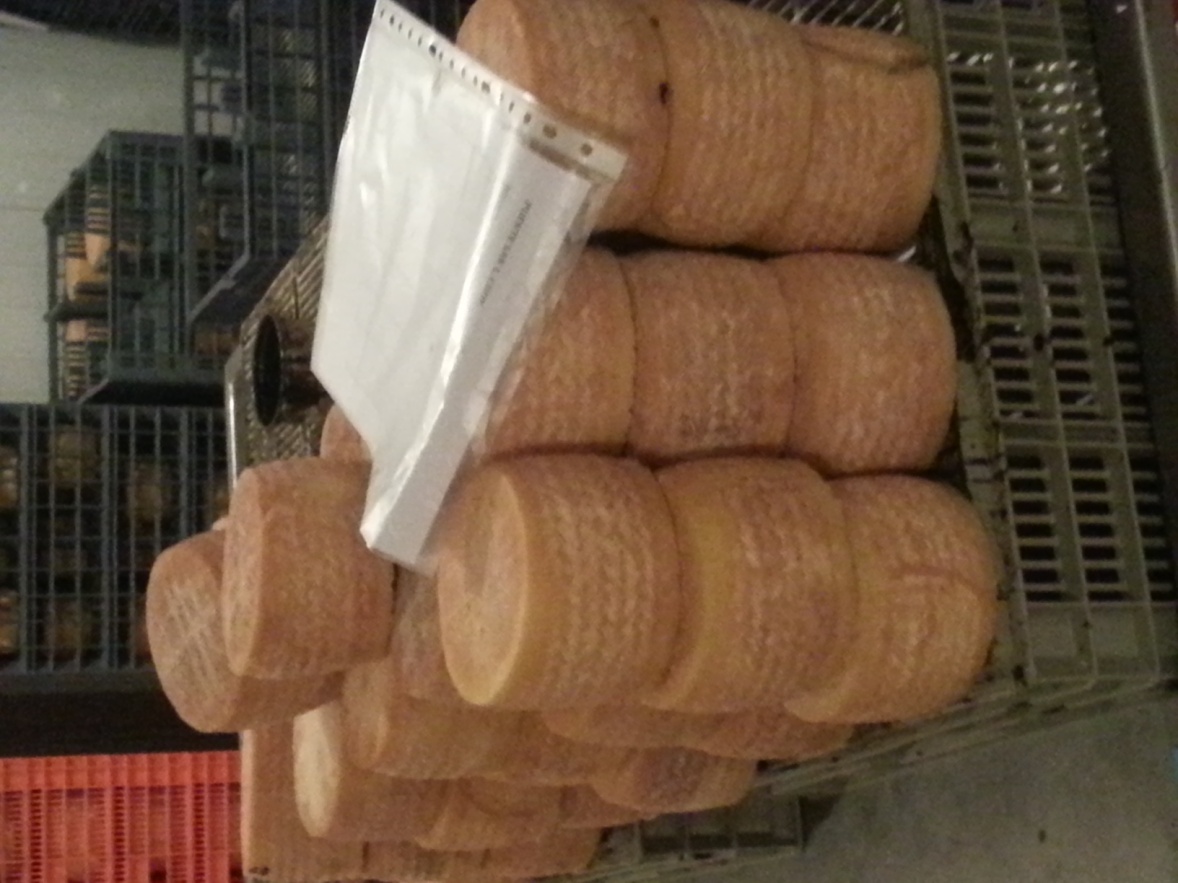 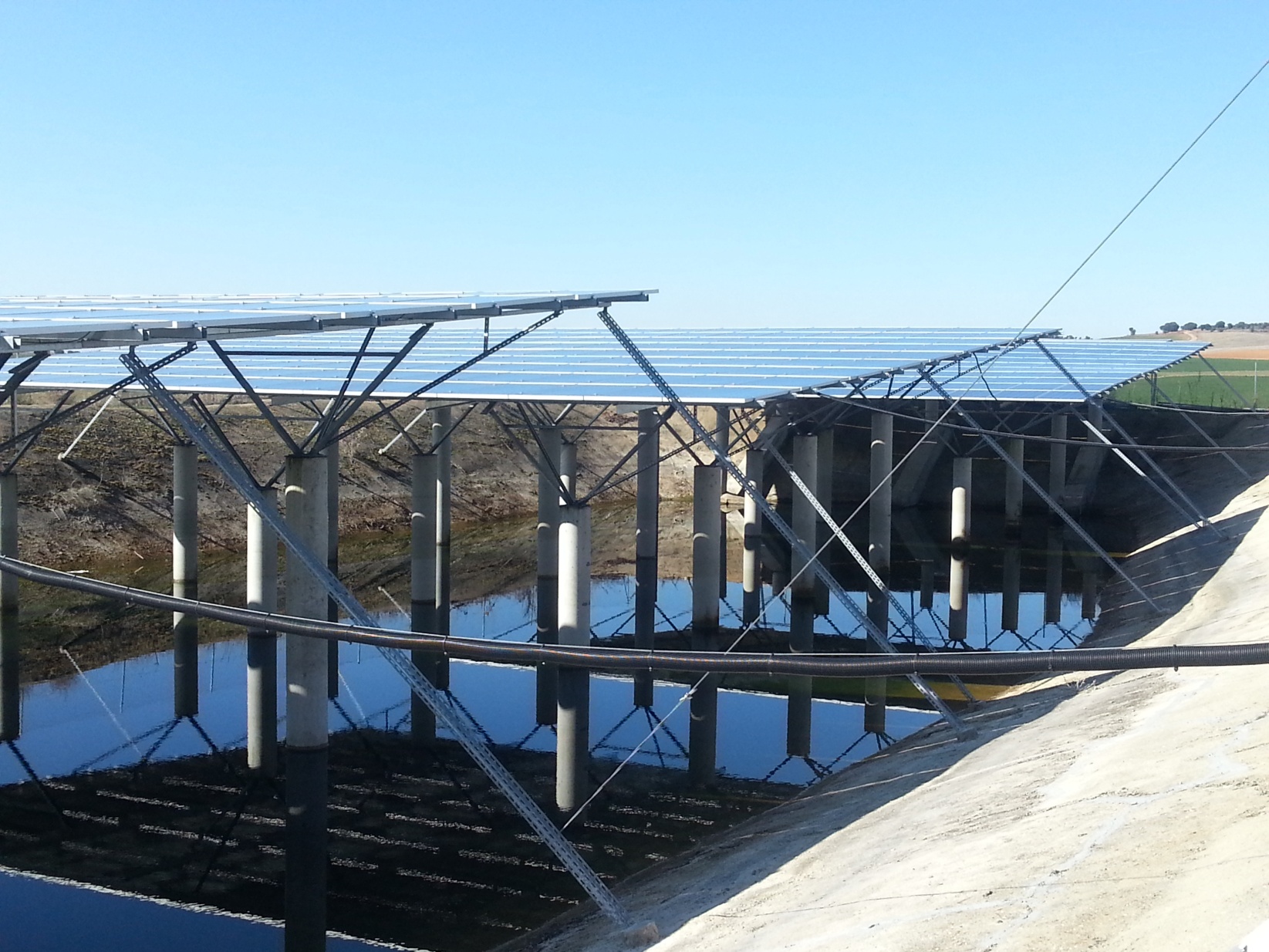 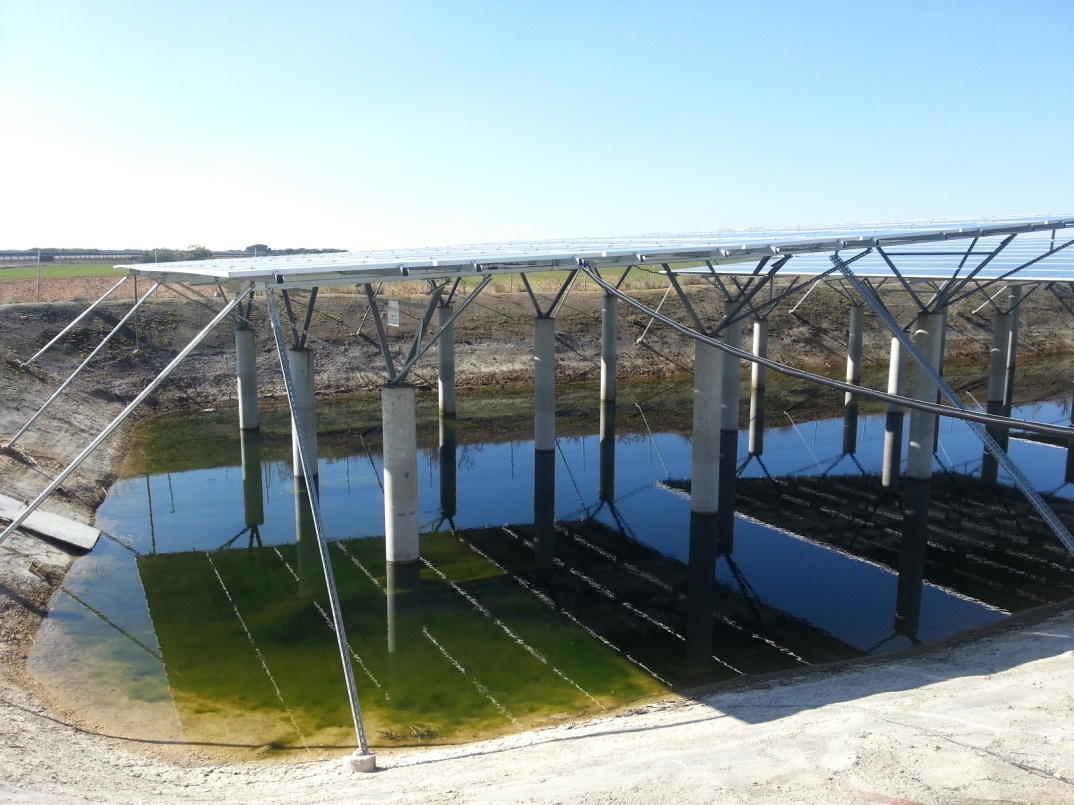 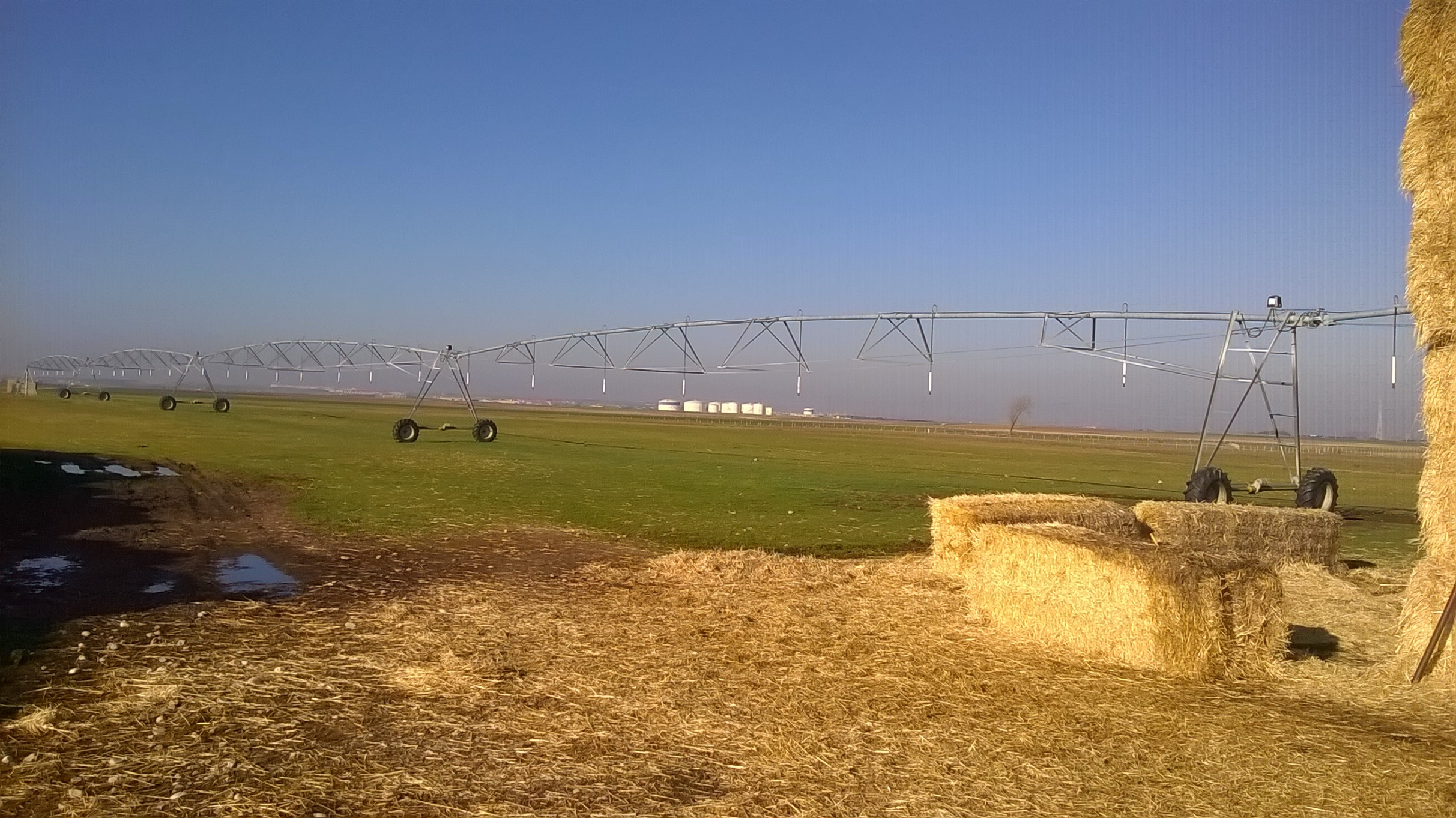 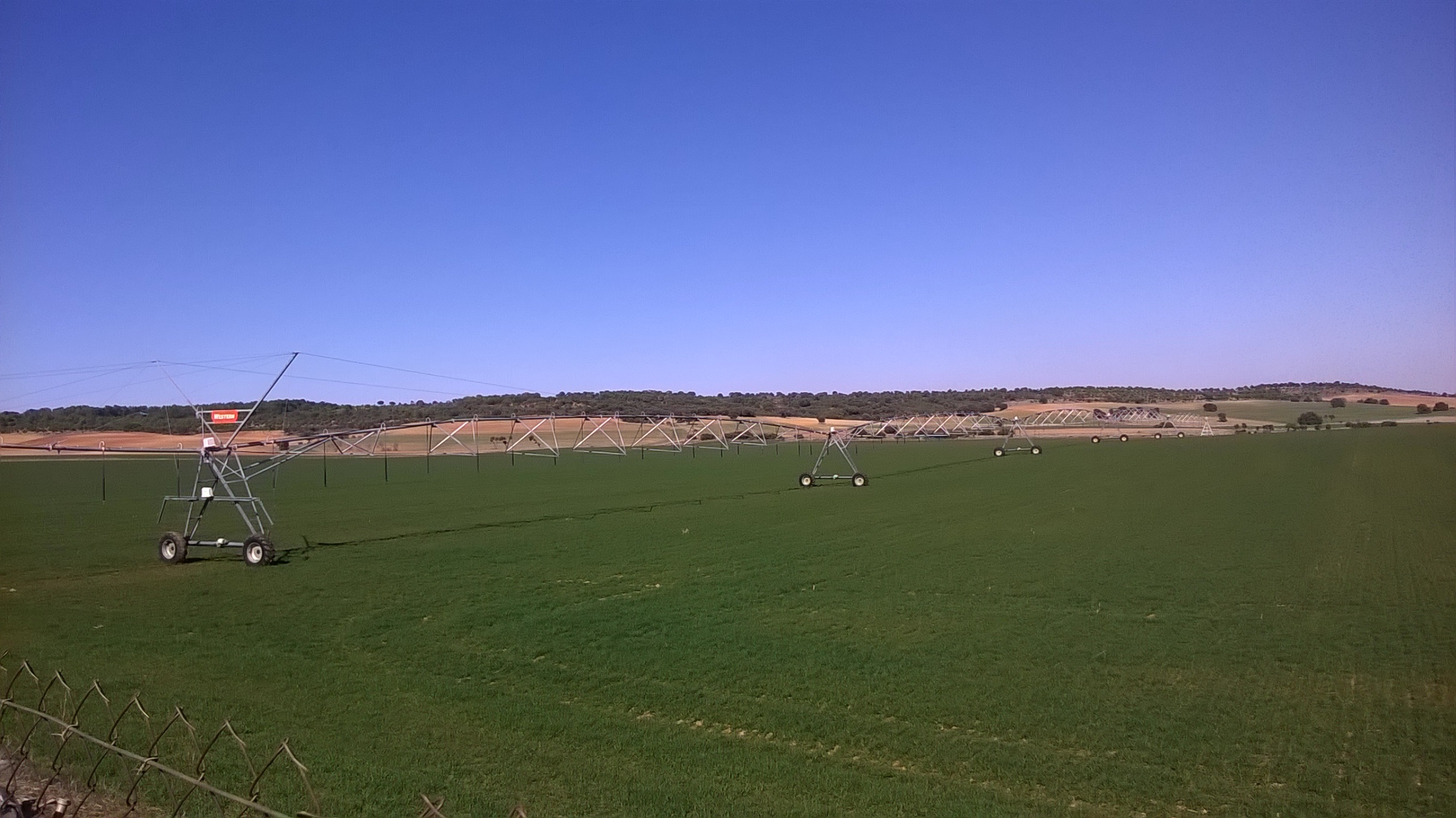 A po sjeście…
smakowałyśmy, zwiedzałyśmy i cieszyłyśmy się słońcem
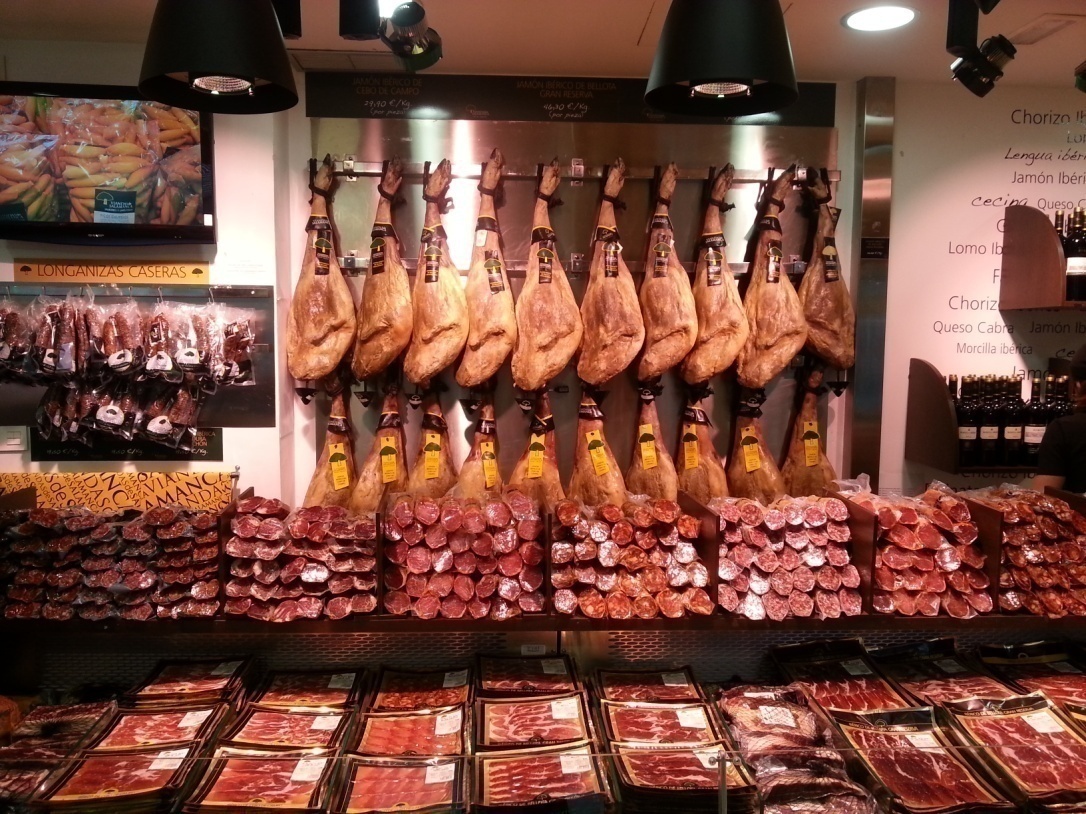 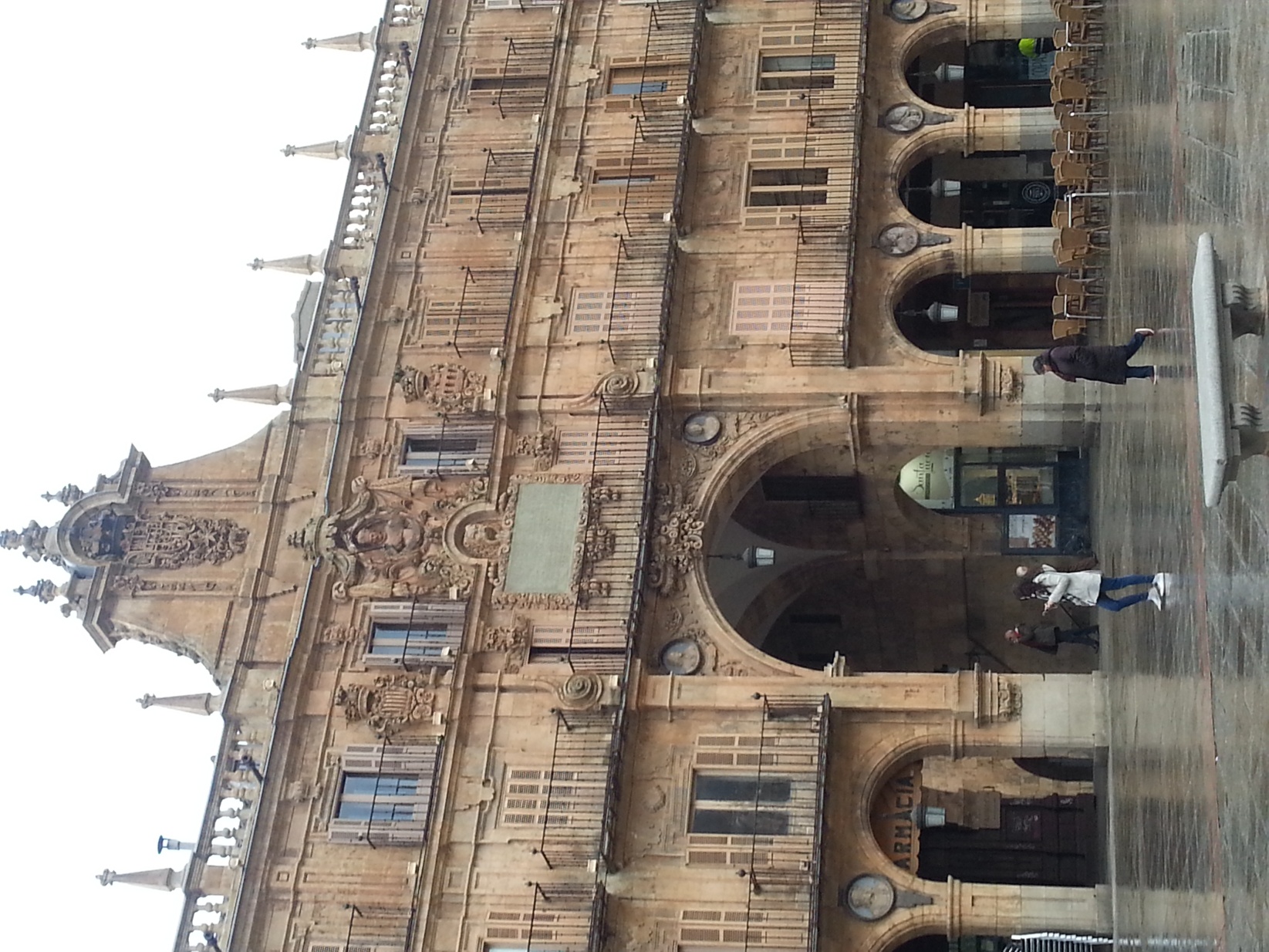 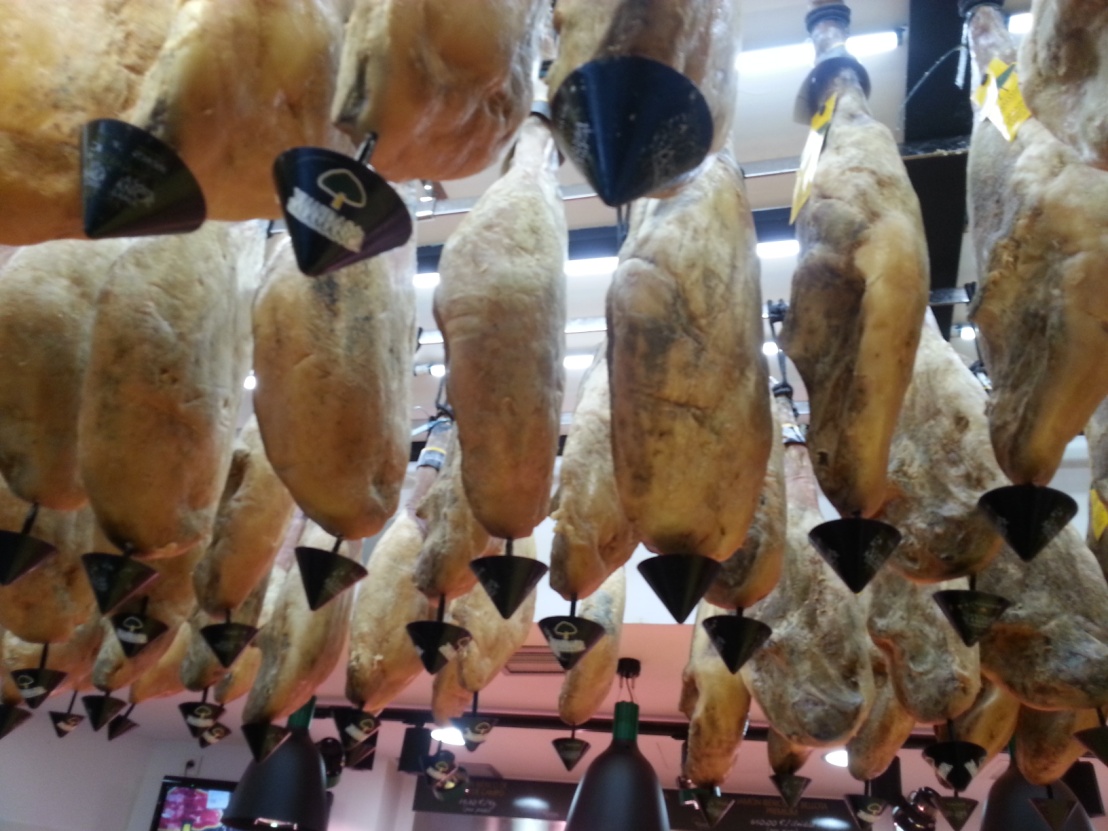 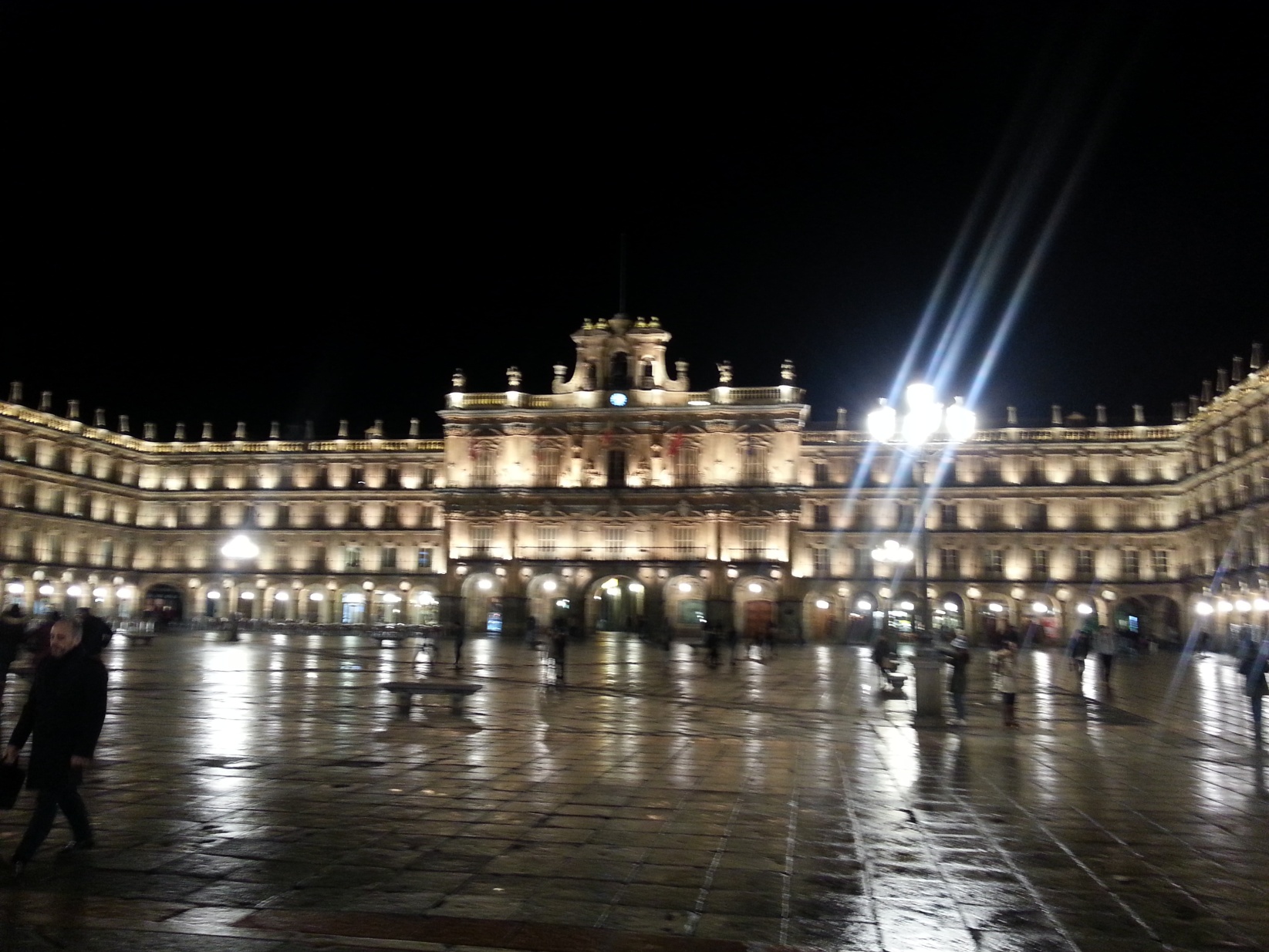 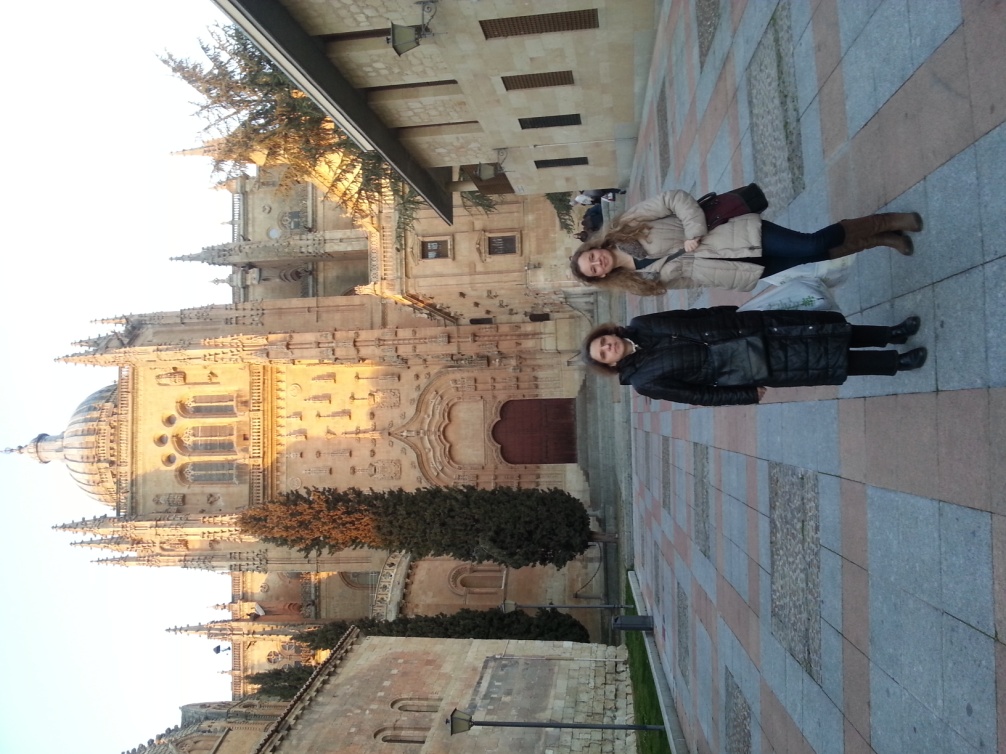 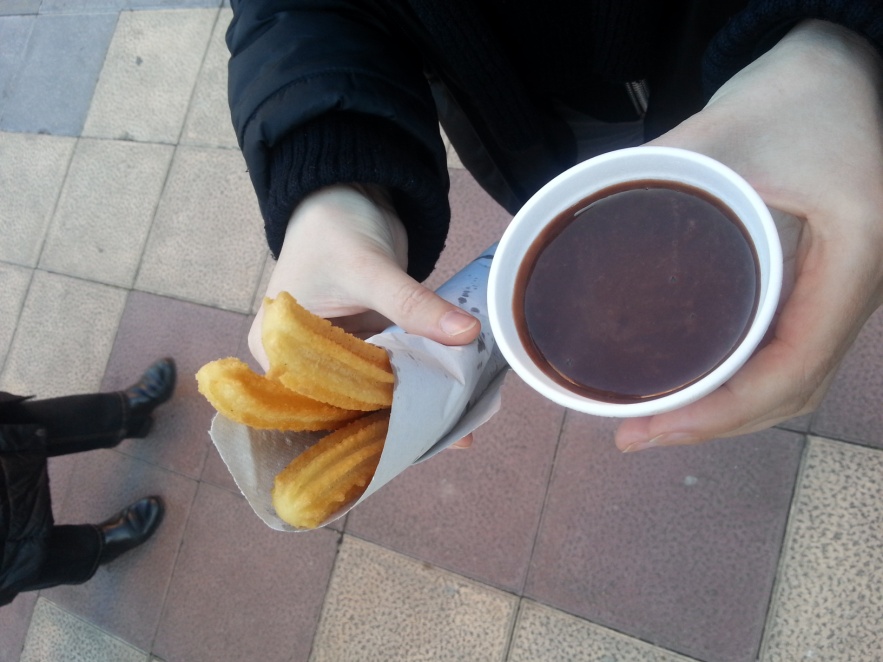 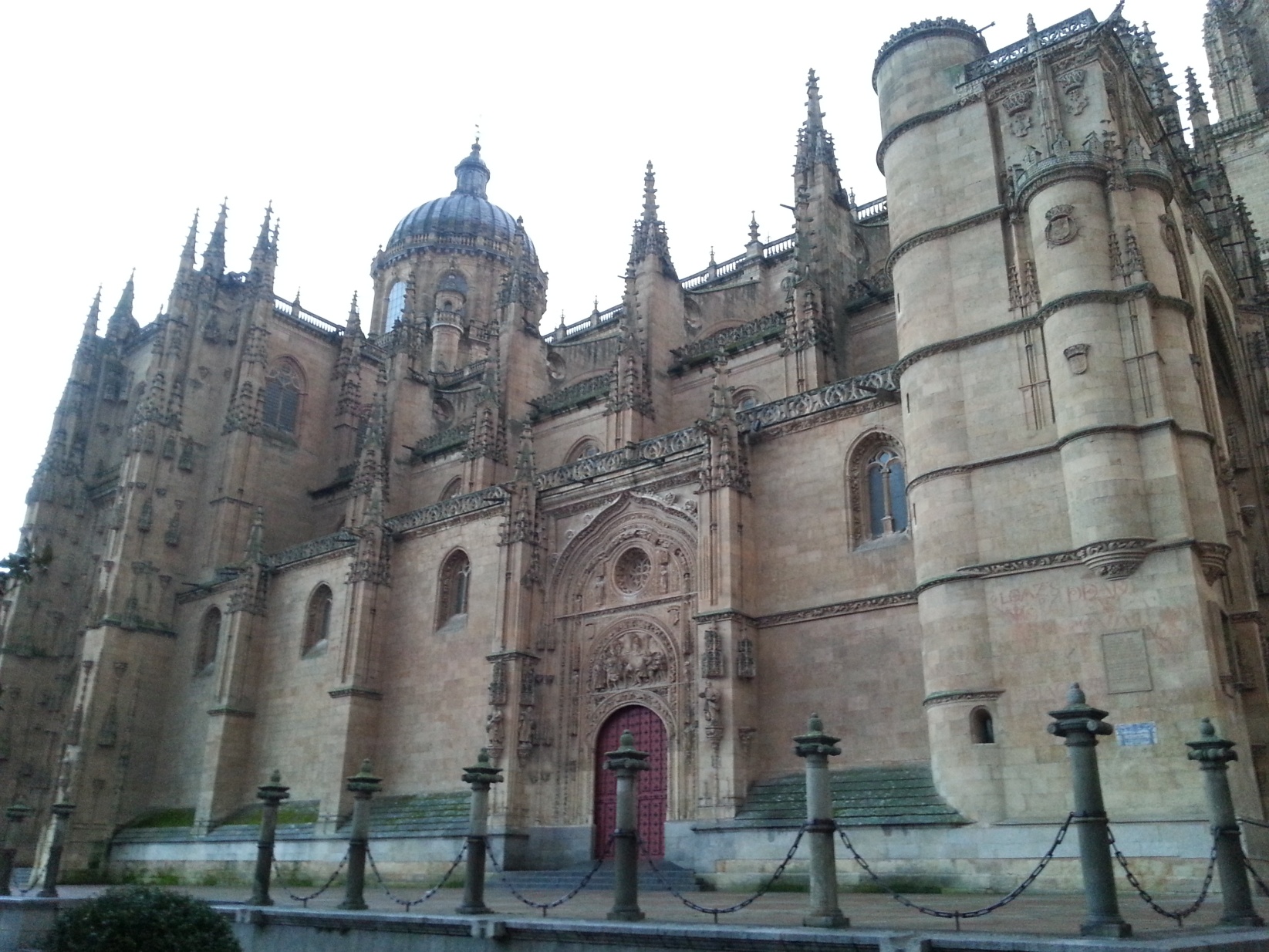 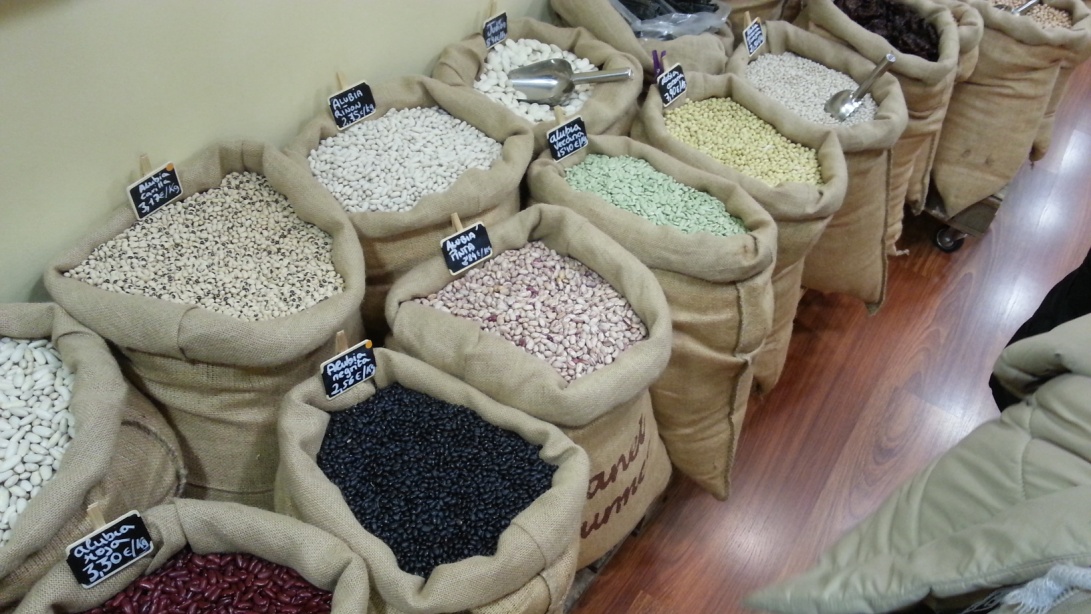 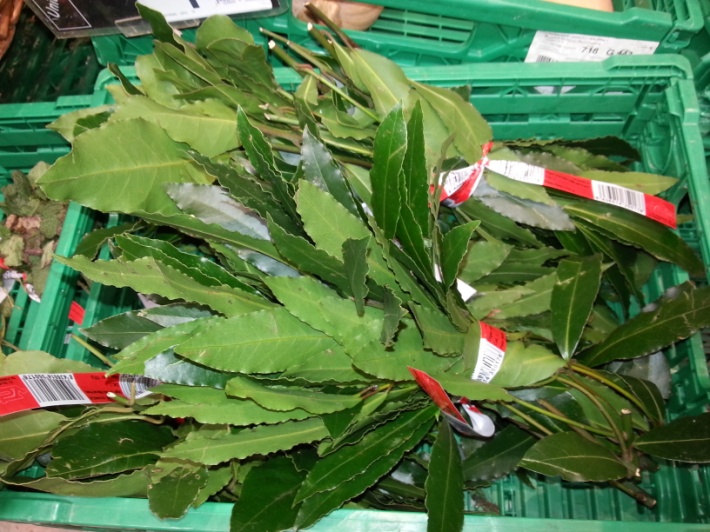 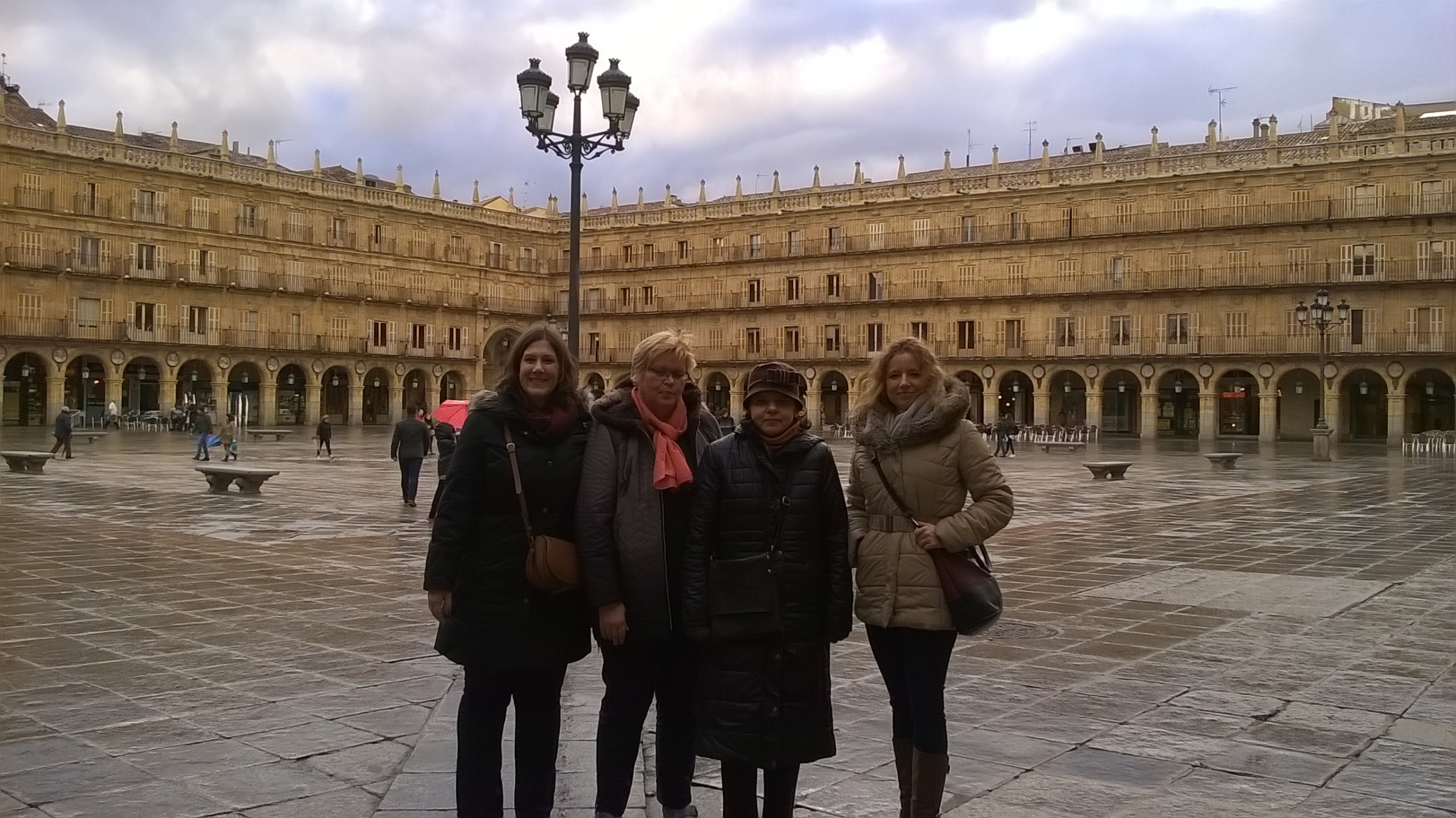 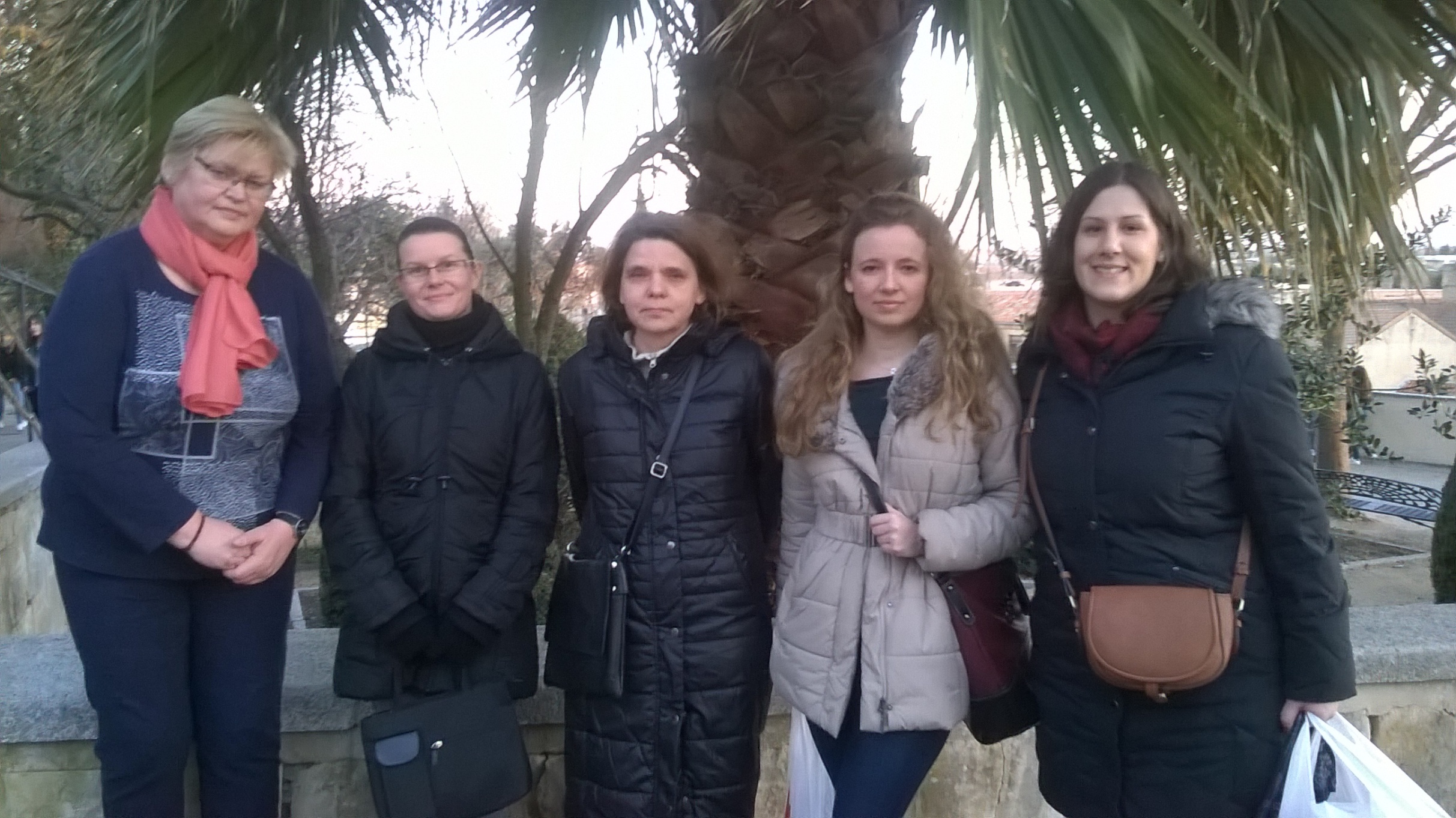 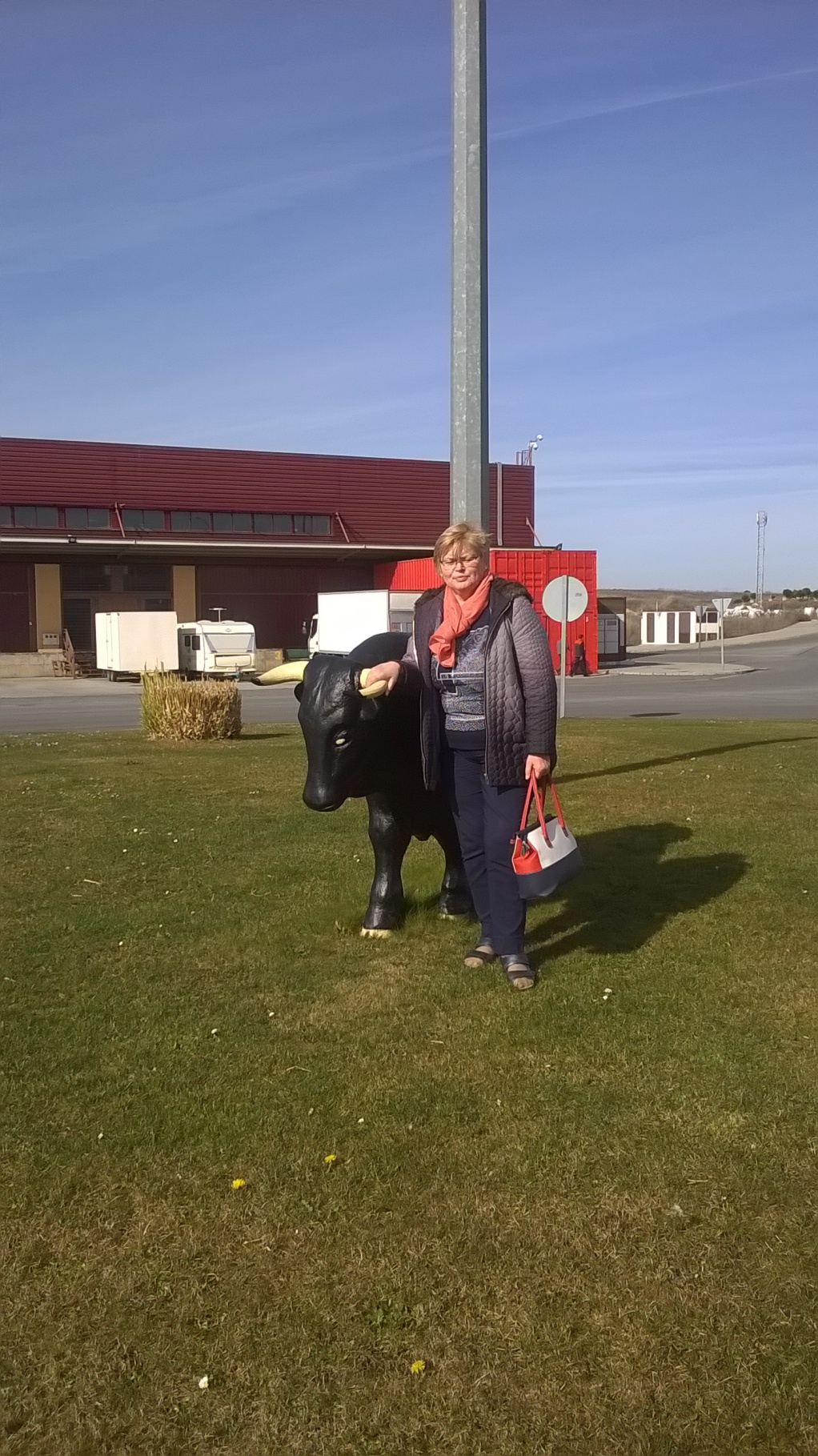 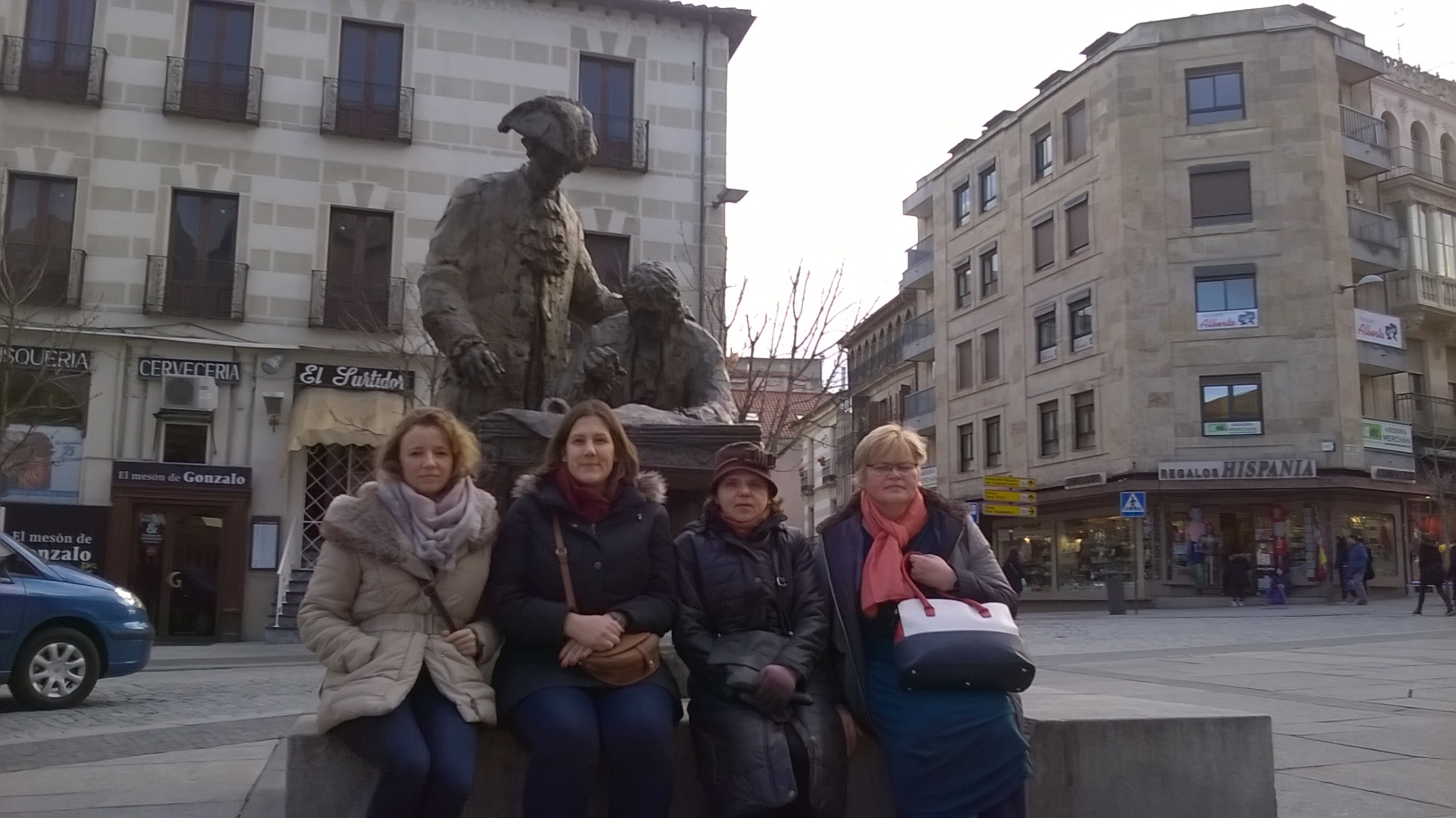 Dziękujemy za uwagę!